AP BIOLOGY “STEAM” REVIEW

DRAW ME A PICTURE OF . . .
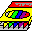 Kelly Riedell  Brookings Biology
Draw a  picture of an amino acid


Show how 2 amino acids could be joined together.


Identify this process and the type of bond formed
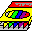 4.A.1.b. 2. Proteins have an amino (NH2) end and a carboxyl (COOH) end, and consist of a linear sequence of amino acids connected by the formation of peptide bonds  by dehydration synthesis between the amino and carboxyl groups of adjacent monomers.
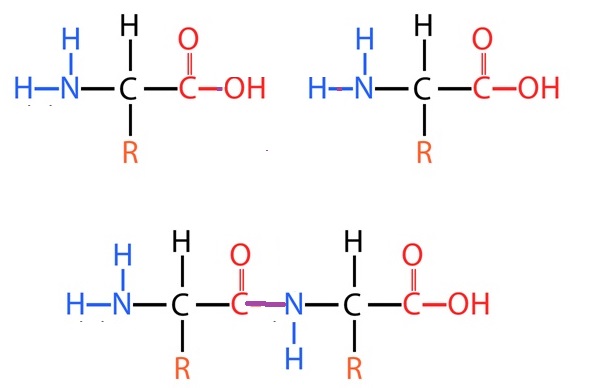 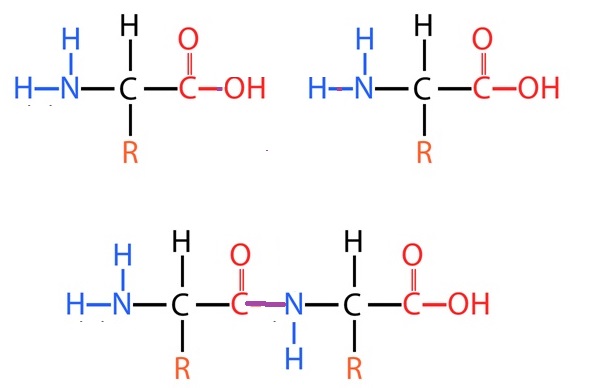 DEHYDRATION SYNTHESIS (CONDENSATION) REACTIONRemove H2O
MAKES A PEPTIDE BOND
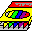 Draw the shape of a phospholipid and identify the parts that are polar and non-polar. 

Identify the parts that are hydrophobic and hydrophilic.

How does adding unsaturated fatty acids 
change the shape of the molecule and impact membrane fluidity?
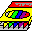 4.A.1.a.3. In general, lipids are nonpolar; however phospholipids exhibit structural properties , with polar regions that interact with other polar molecules such as water, and with nonpolar regions where differences in saturation determinethe structure and function of lipids
4.A.1.a.3. In general, lipids are nonpolar; however phospholipids exhibit structural properties , with polar regions that interact with other polar molecules such as water, and with nonpolar regions where differences in saturation determine the structure and function of lipids
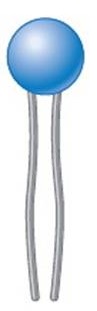 HEAD = polar/hydrophilic
TAILS = non-polar/hydrophobic
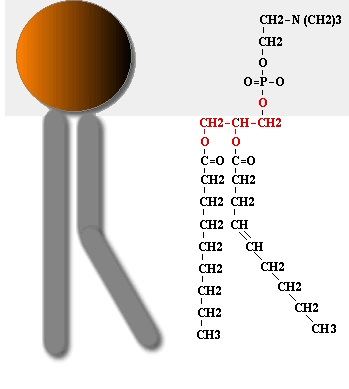 Unsaturated fatty acids put “kinks” in the tails; They pack less tightly together in membrane; Increase fluidity

Organisms that live in cold places have moreunsaturated FA’s in their phospholipids
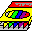 Draw a diagram of a typical biological membrane including the lipid bilayer and both integral and peripheral proteins. 

Label your diagram and GIVE AN EXAMPLE of an integral and a peripheral protein you learned about.

What other molecules can be found in cell membranes?
2.B.1.b.1. Cell membranes consist of a structural frame work of phospholipid molecules, embedded proteins, and cholesterol, glycoproteins, and glycolipdis.2.B.1.b.2 Phospholipids give the membrane both hydrophilic and hydrophobic properties.  The hydrophilic phosphate portions of the phospholipids are oriented toward the aqueous external or internal environments, while the hydrophobic fatty acids portions face each other within the interior of the membrane itself
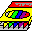 Peripheral proteins-  G protein                                  Last ETC protein
        






Integral proteins: transport proteins    (ion channels, carriers, aquaporins,         ATP synthase . . . .)

.
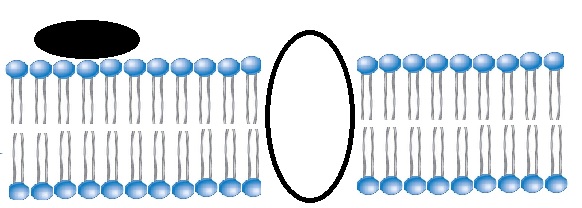 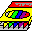 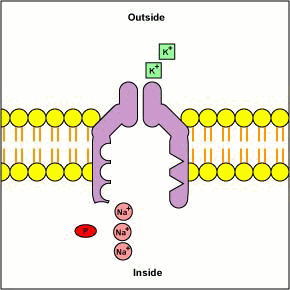 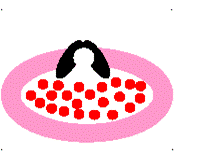 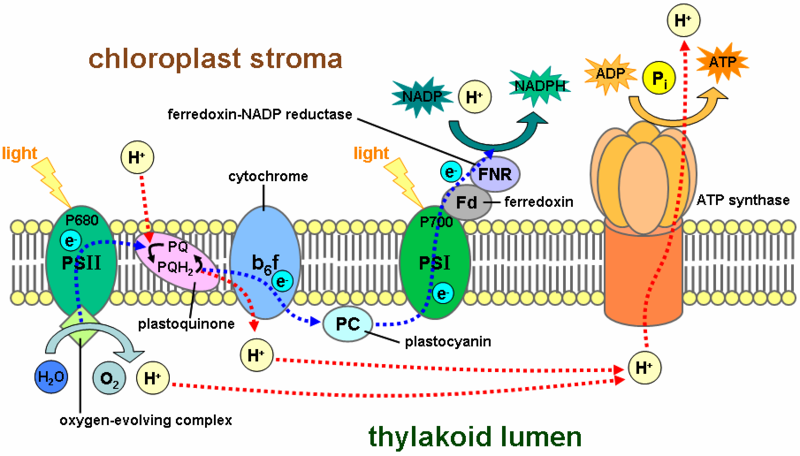 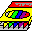 Other molecules in cell membranes










GlycoproteinsGlycolipidsCholesterol (animals)
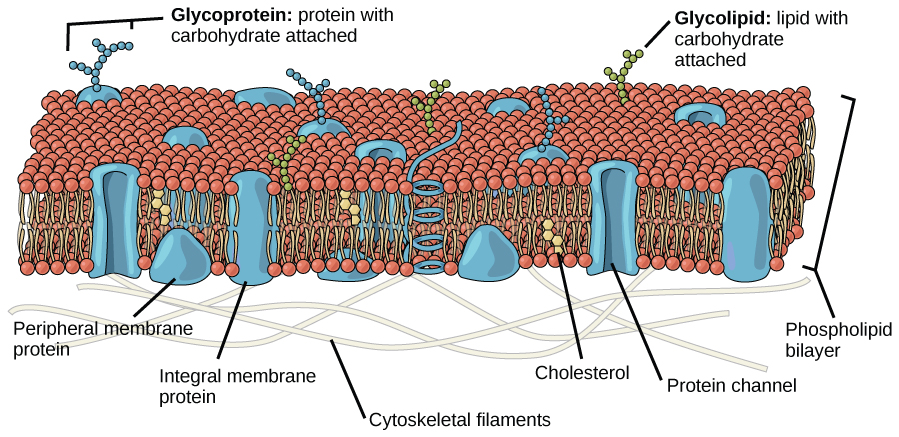 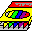 Draw a  picture of the subunit used to make nucleic acids.

Circle the parts of this subunit that make the backbone of a DNA molecule

Which nitrogen bases could be found in the nitrogen base spot if this were used to makeDNA?

Which sugar can be found in the sugar spot?
4.A.1.a. 1.  In nucleic acids, biological information is encoded in sequences of nucleotide monomers.  Each nucleotide has structural components: a five-carbon sugar (deoxyribose or ribose), a phosphate and a nitrogen base (adenine, thymine, guanine cytosine, or uracil).  DNA and RNA differ in function and differ slightly in structure, and these structural difference account for the differing functions.
3.A.1.b DNA and RNA molecules have structural similarities and differences that define function.       2. The basic structural differences include:             I DNA contains deoxyribose (RNA contains ribose)            Ii RNA contains uracil in lieu of thymine in DNA
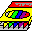 NUCLEOTIDE
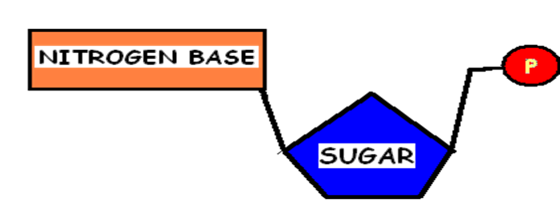 Deoxyribose
AdenineGuanine
CytosineThymineNO URACIL IN DNA
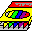 Draw a diagram showing the glycoproteins on the surface of a blood cell from a person with A positive blood.






WHAT KIND OF ANTIBODIES WOULD THIS PERSON MAKE?
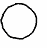 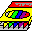 Draw a diagram showing the glycoproteins on the surface of a blood cell from a person with A positive blood.






WHAT KIND OF ANTIBODIES WOULD THIS PERSON MAKE?
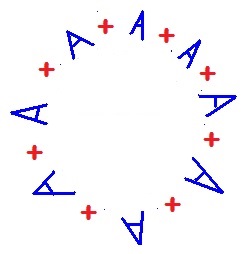 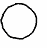 ANTI-B   antibodies
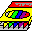 Draw a graph of FREE ENERGY versus time showing the PRODUCTS and REACTANTS for a NEGATIVE ∆ G  and a POSITIVE ∆G
   REACTION.

   How does the energy of reactants and products compare in these two kinds of reactions? Label these as: spontaneous or not?endergonic/exergonic?
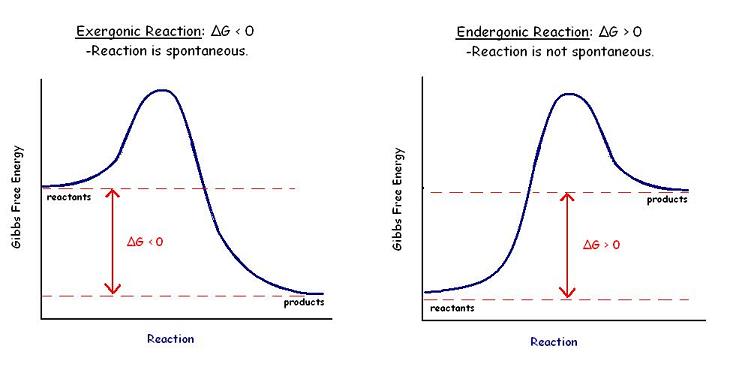 EXERGONIC REACTION  ∆G < 0Reaction is spontaneous
Energy of reactants is   greater than energy of products
ENDERGONIC REACTION  ∆G > 0Reaction is NOT spontaneous
Energy of products is greater       than  energy of reactants
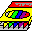 Show how alpha and beta glucose are different.


Give examples of polysaccharides made with each of these.

Which of these polysaccharide are humans and other animals unable to digest?
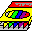 4.A.1.a. 4. Carbohydrates are composed of sugar monomers whose structures ad bonding with each other by  dehydration synthesis determine the properties and functions of the molecules.  Illustrative examples include: cellulose vs starch
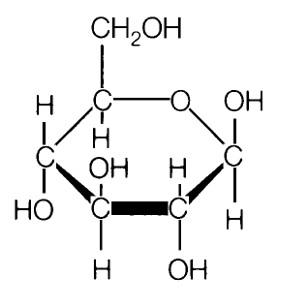 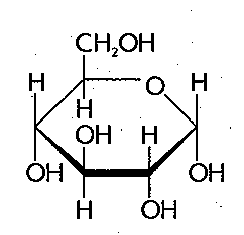 Alpha (α)glucose     Beta (β) glucose      glycogen & starch      cellulose & chitin
Humans and other animals are unable to break polysaccharides with β linkages
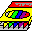 Draw a mitochondrion.Label all the places & spaces.
Mark the locations of glycolysis, Krebs Cycle and ETC.
Show where H+ ions build up during ETC.


Add some mitochondrial DNA.
2.A.2. g.1. Electron transport chain reactions occur in chloroplasts (photosynthesis), mitochondria (cellular 
respiration) and prokaryotic plasma membranes

4.A.2.d.1. Mitochondria have a double membrane that allows compartmentalization within the mitochondria and is important to its function.4.A.2.d.2 The outer membrane is smooth, the inner membrane is highly convoluted, forming folds called cristae4.A.2.d.3. Cristae contain enzymes important to ATP production; cristae also increase surface area for ATP production
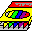 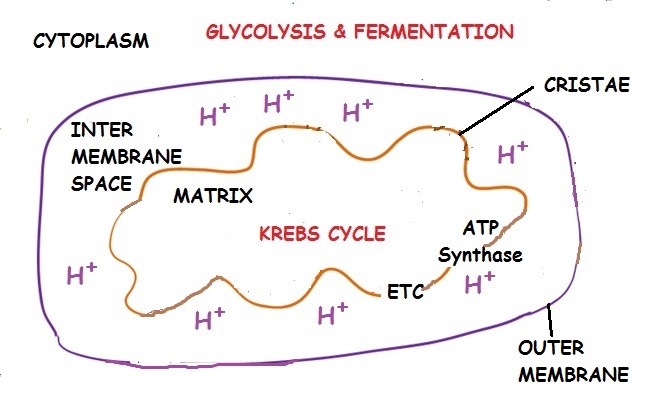 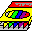 Draw a picture showing the components used to make a FAT molecule. What kind of reaction joins the “pieces”?

How is a fat different than a phospholipid?

How does adding unsaturated fatty acid tails change whether the fat is solid or liquid at room temperature?
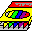 4.A.1.a.3. In general, lipids are nonpolar; however phospholipids exhibit structural properties , with polar regions that  interact with other polar molecules such as water, and with nonpolar regions where differences in saturation determine the structure and function of lipids
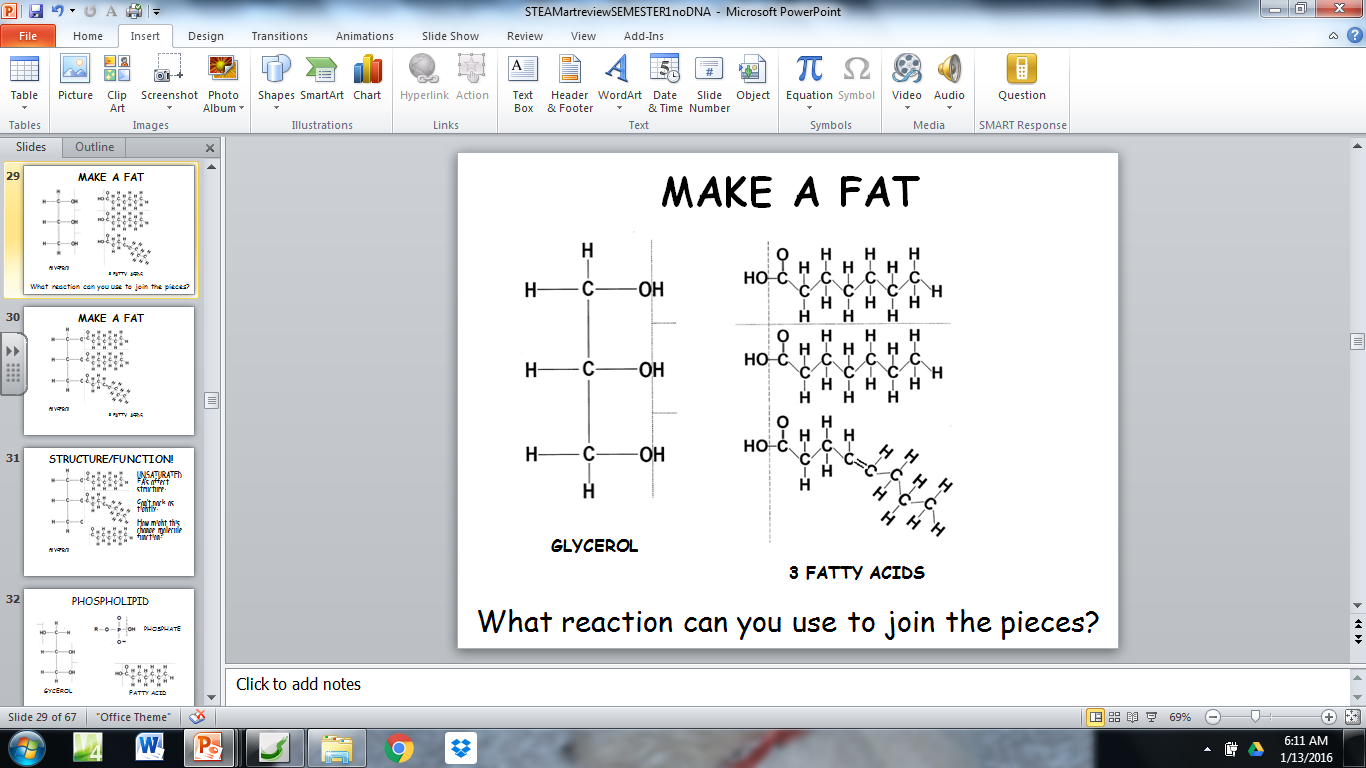 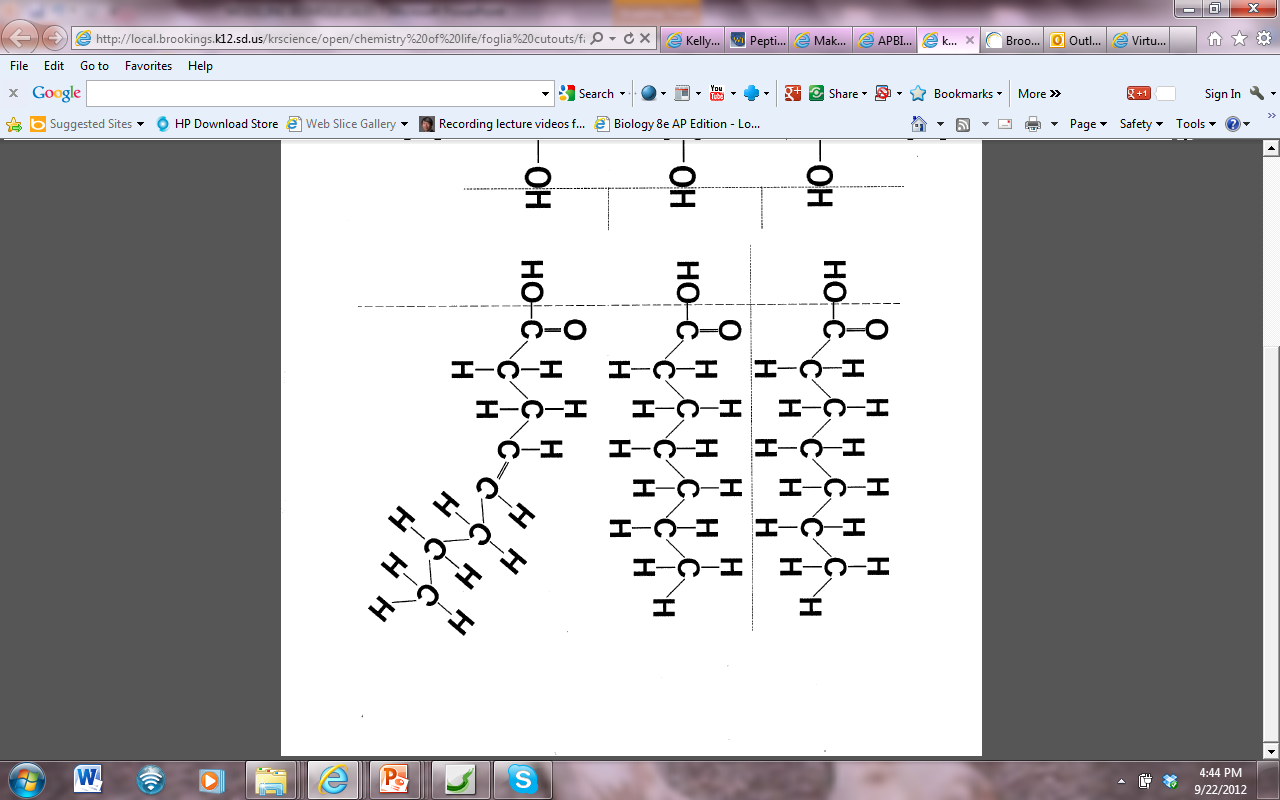 FAT = 1 glycerol + 3 fatty acid tails
Joined by dehydration synthesis

Phospholipid = 1 glycerol + 2 fatty acid tails + 1 phosphate group
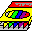 MAKE A FAT
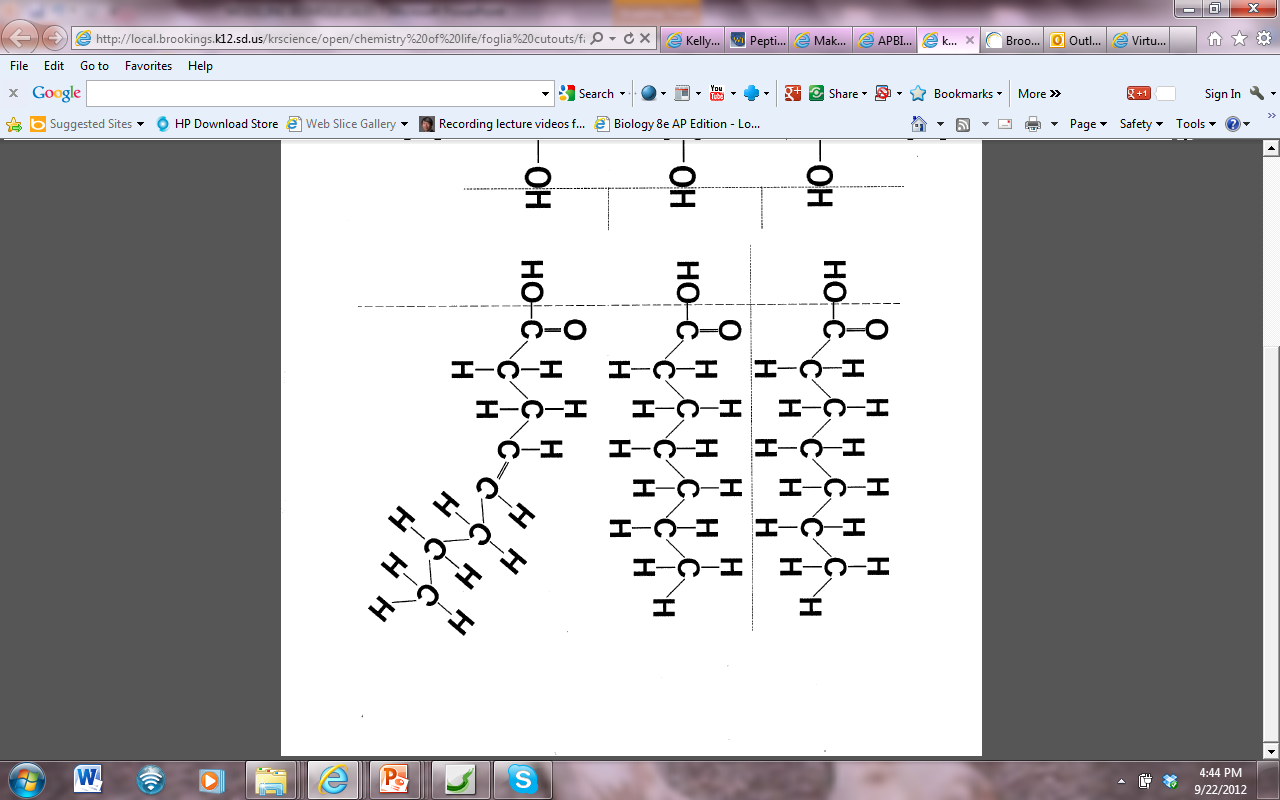 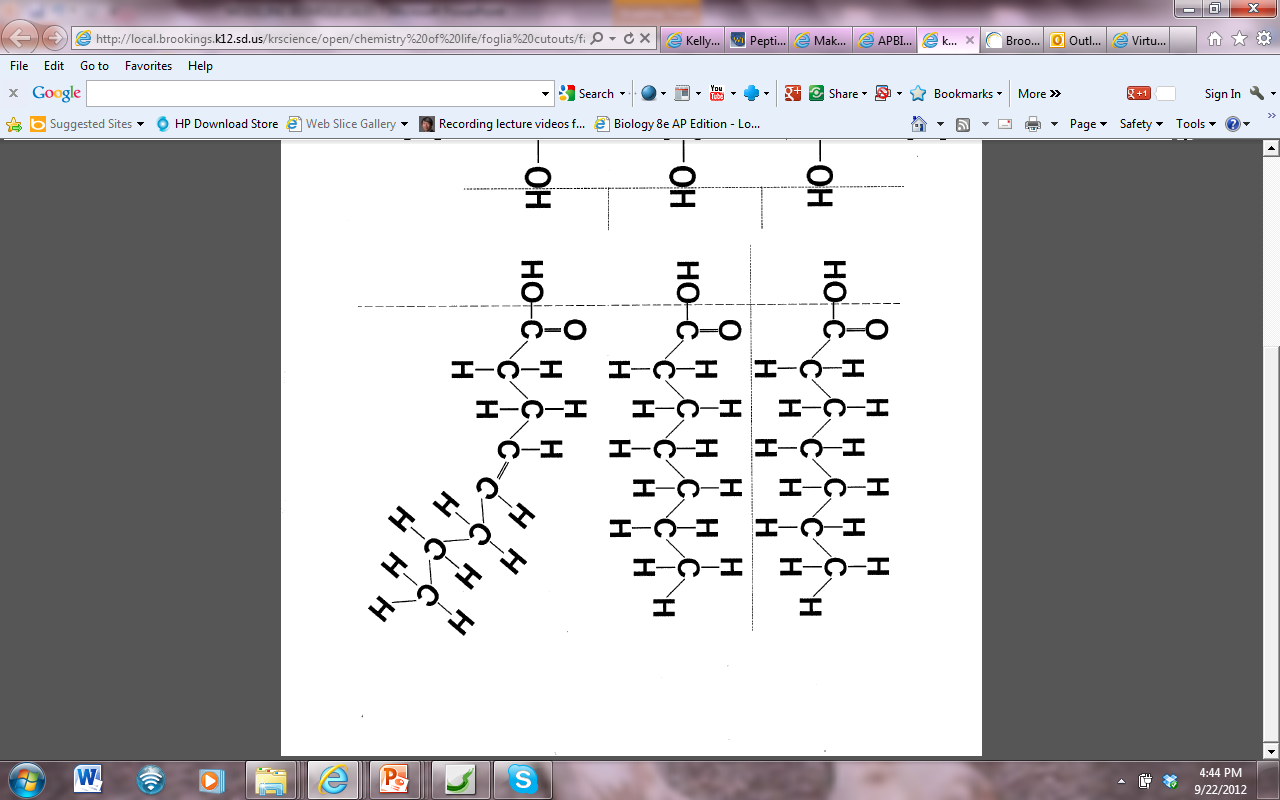 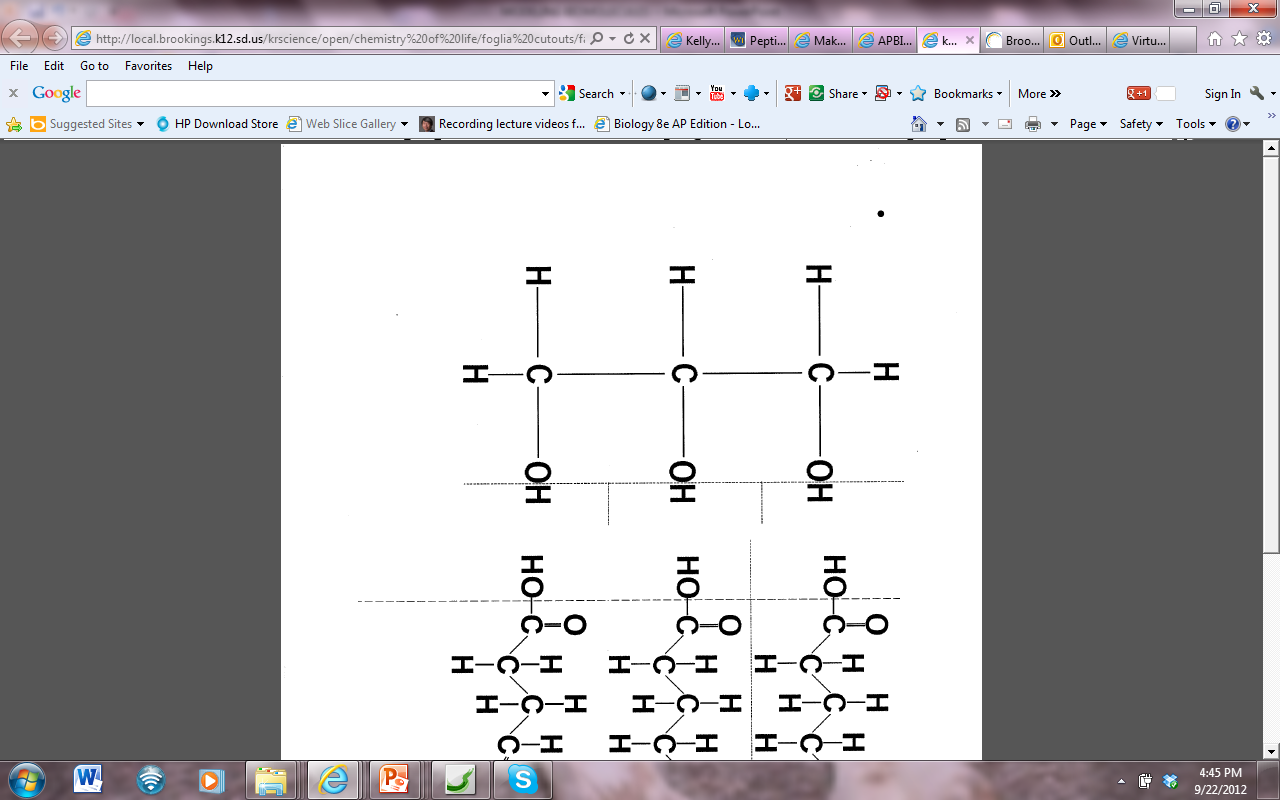 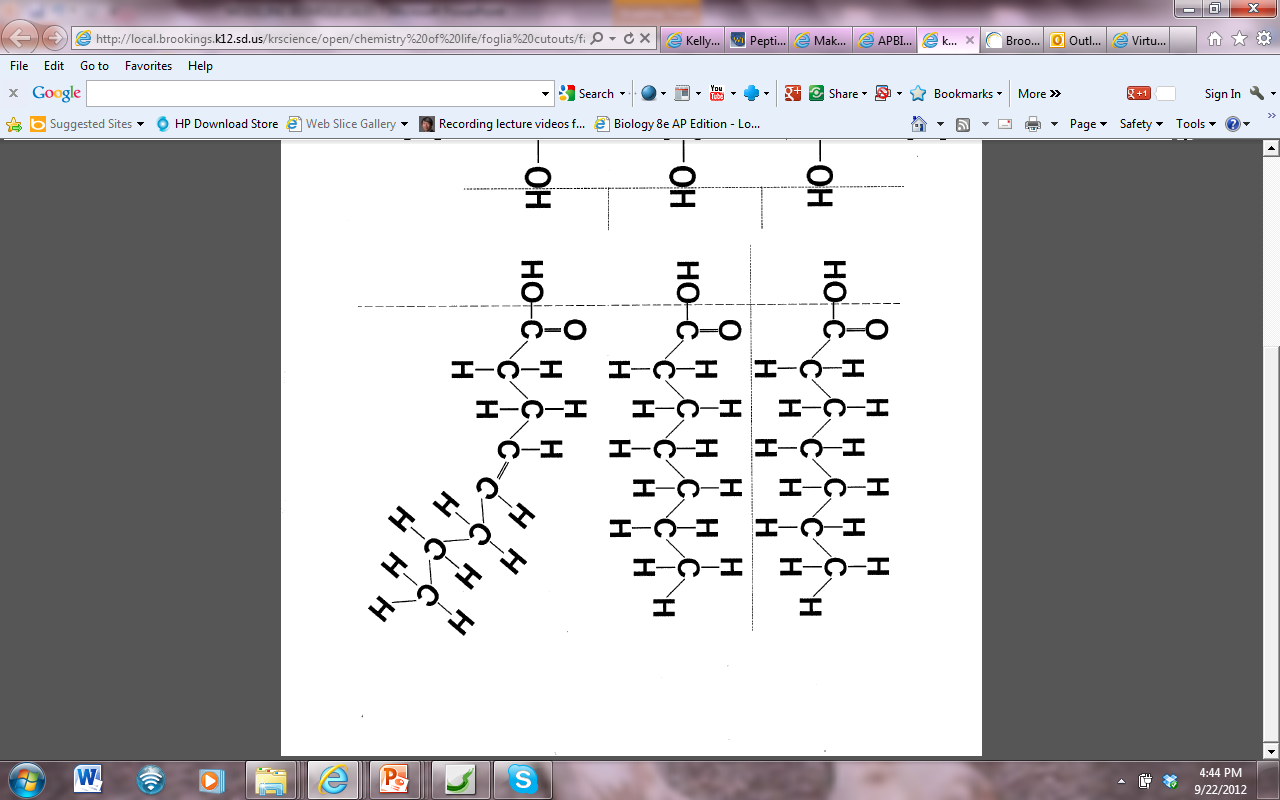 GLYCEROL
3 FATTY ACIDS
PHOSPHOLIPID
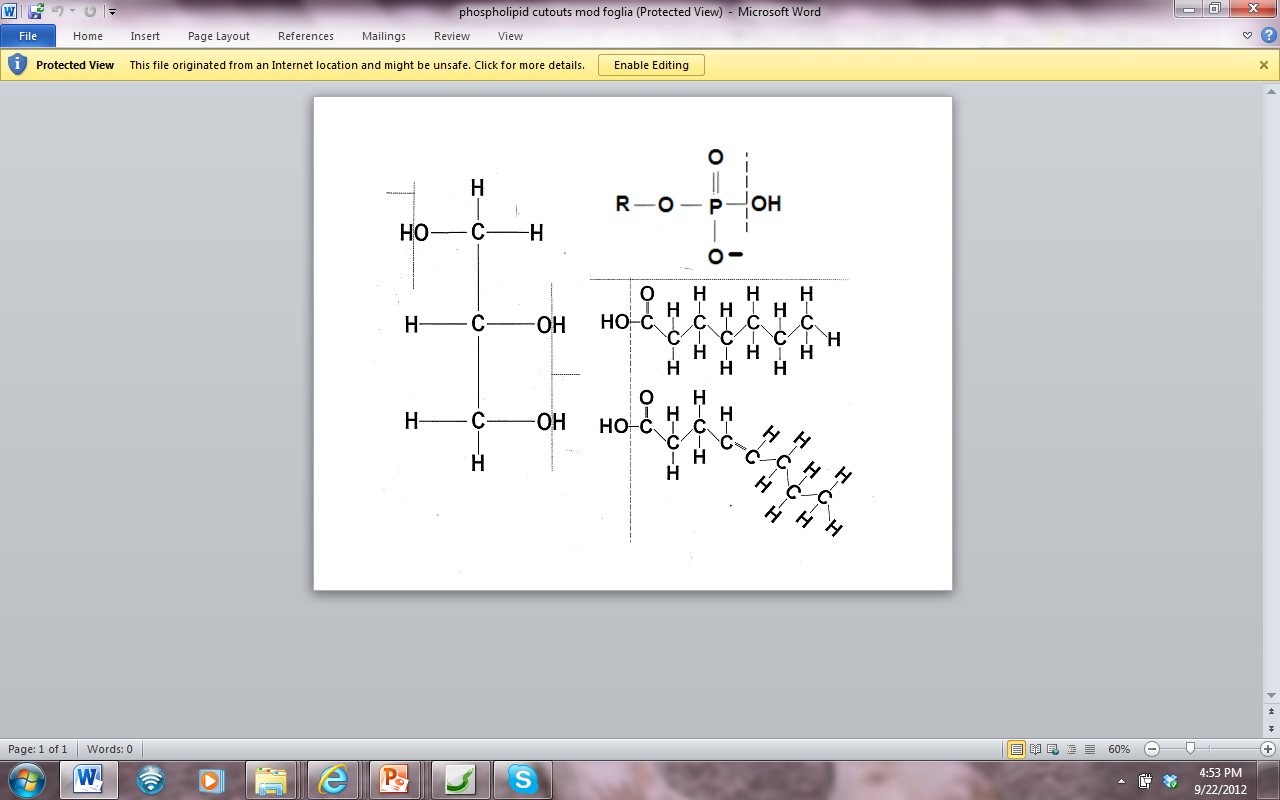 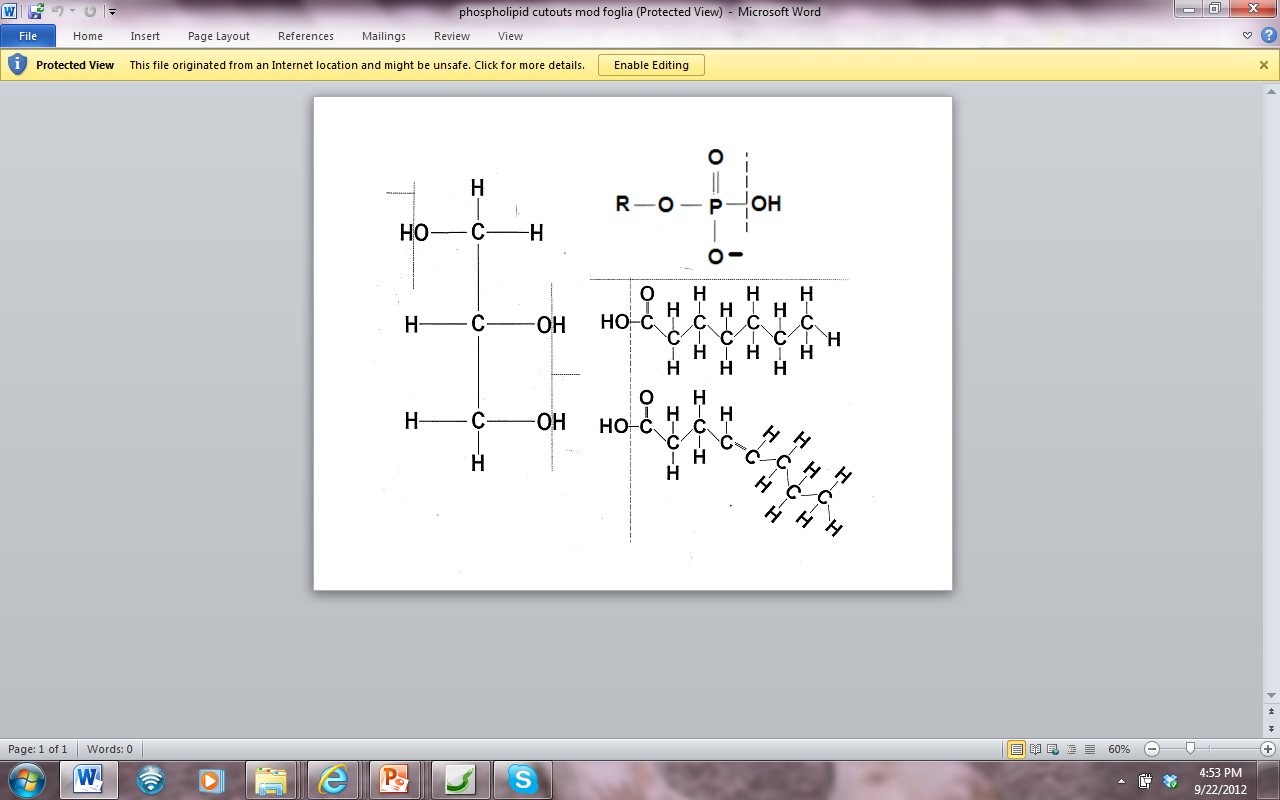 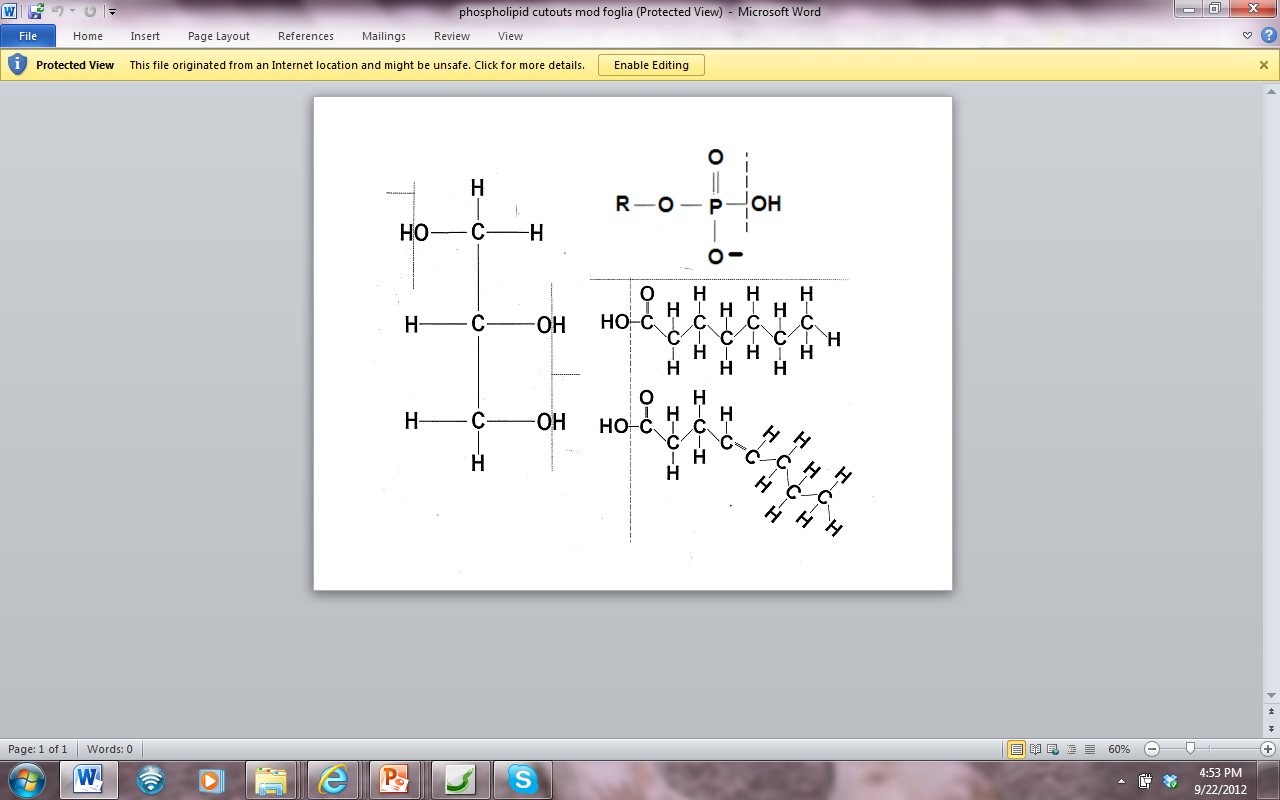 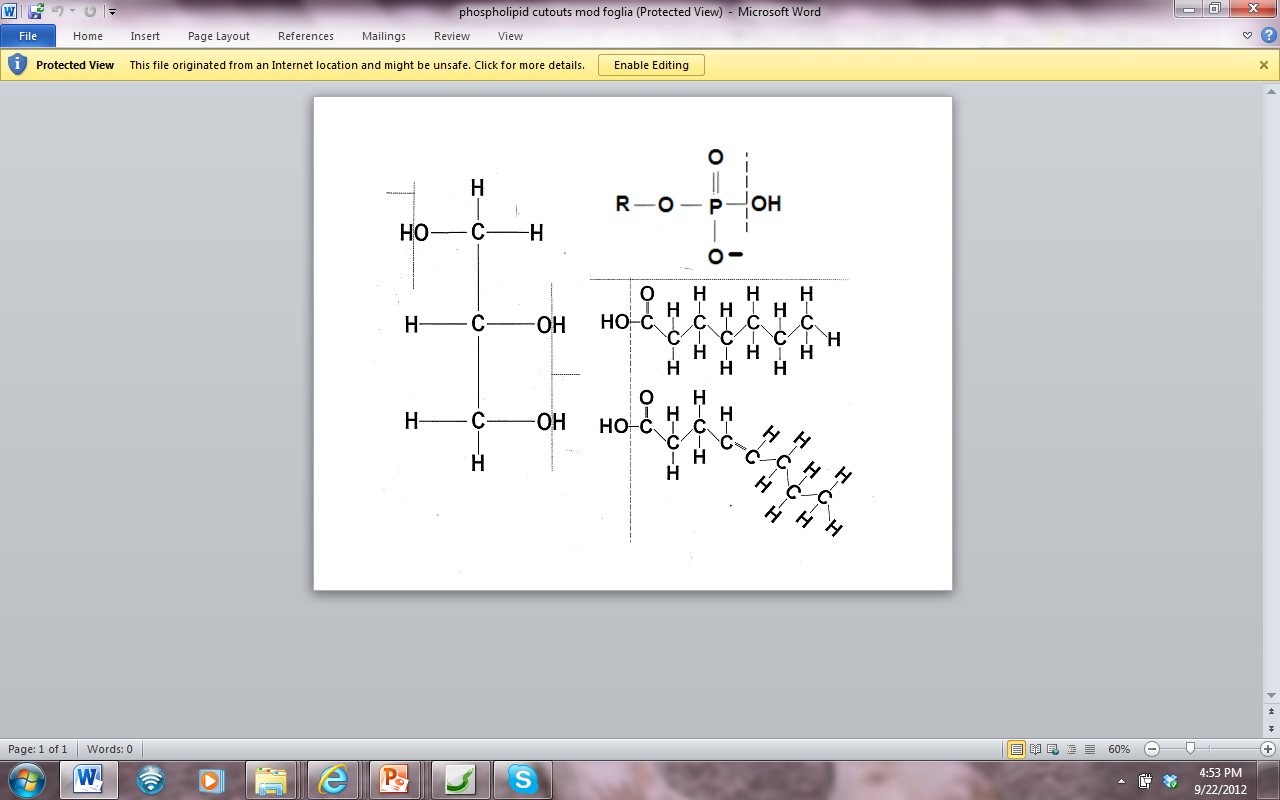 STRUCTURE/FUNCTION!
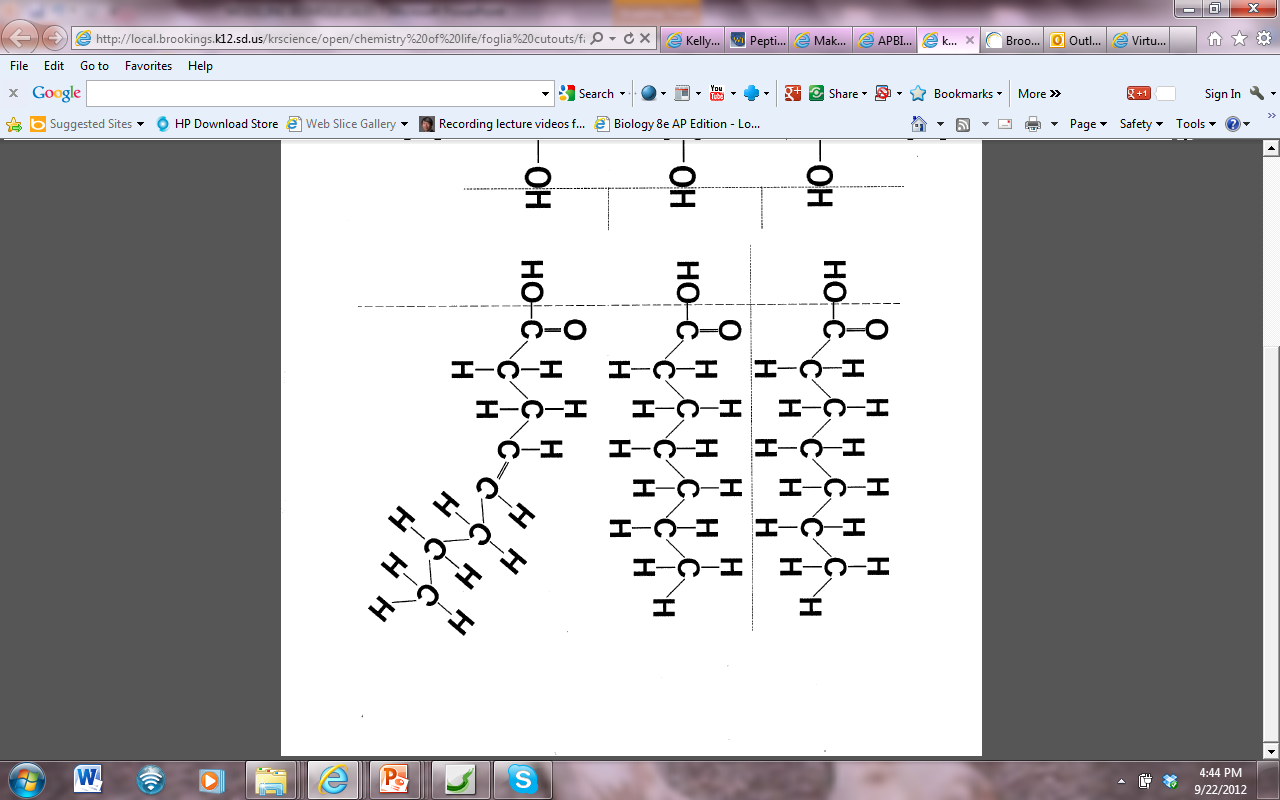 UNSATURATED 
FA’s put “kinks” in tails

Can’t pack astightly.
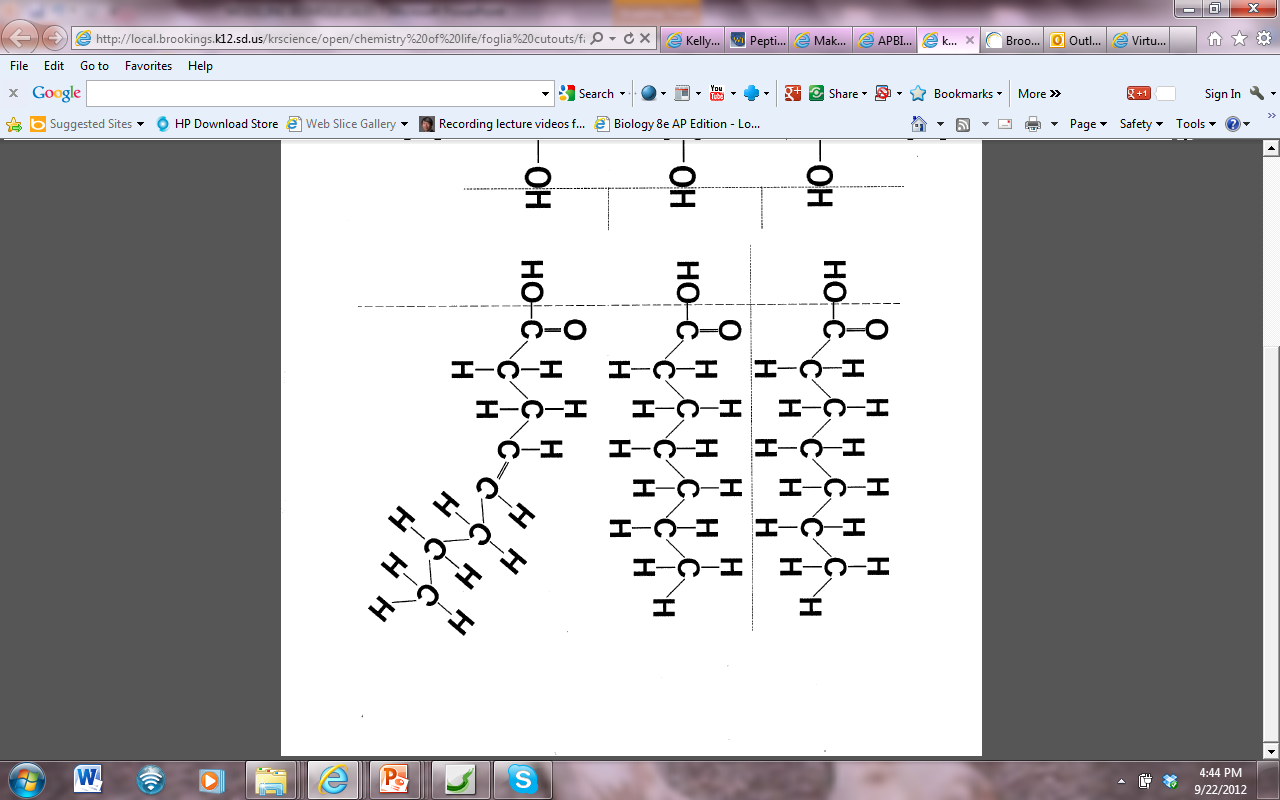 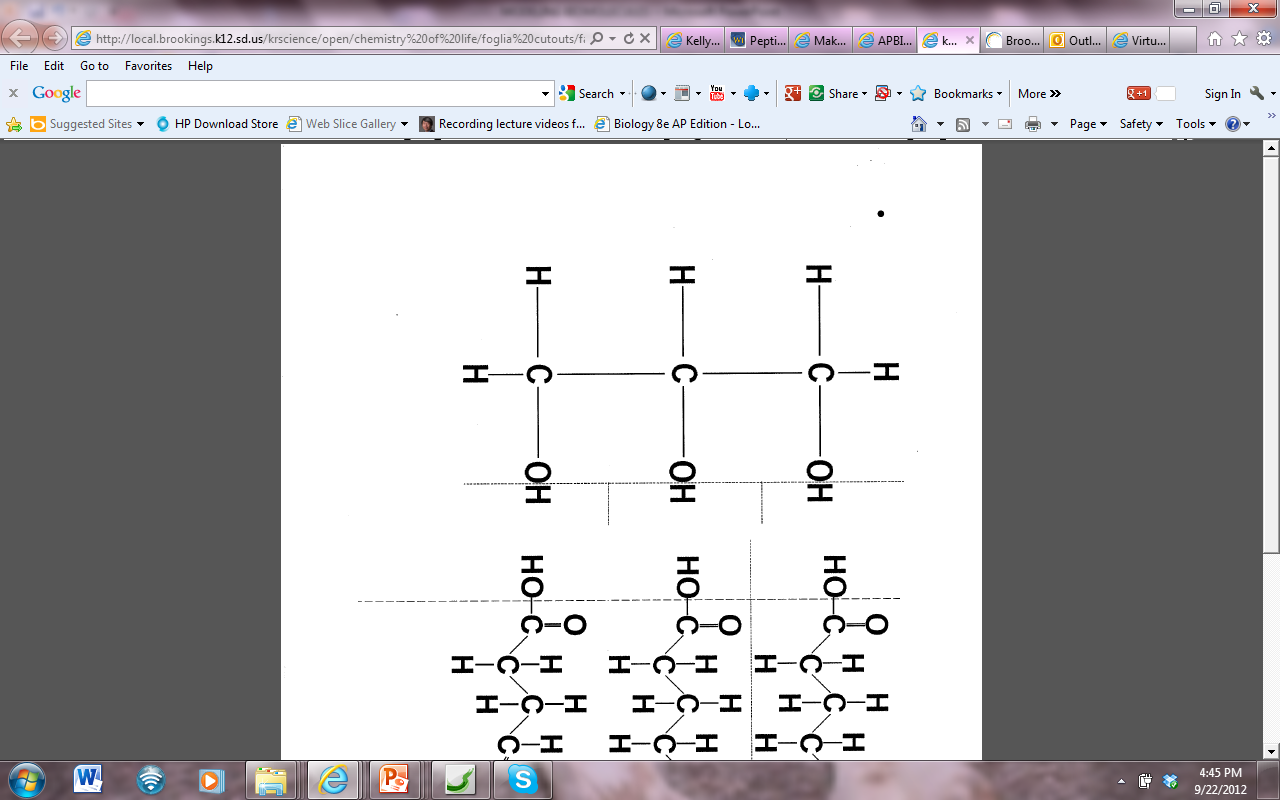 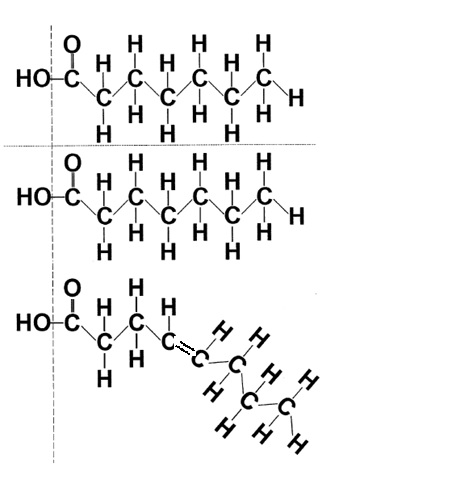 Learn more
UNSATURATED Fats = liquid at room temperature. 
Saturated fats = solid at room temperature.
Draw a segment of DNA, use it to make a pre-mRNA. Use color to add some introns and exons.  Show what happens during mRNA processing to make an edited mRNA.

Use the same segment of DNA to make another pre-mRNA. Use color to show how alternative  splicing could make a different mRNA message.
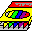 3.A.1.c.2. In eukaryotic cells the mRNA transcript undergoes a series of enzyme-regulated modifications.Illustrative example: Excision of introns
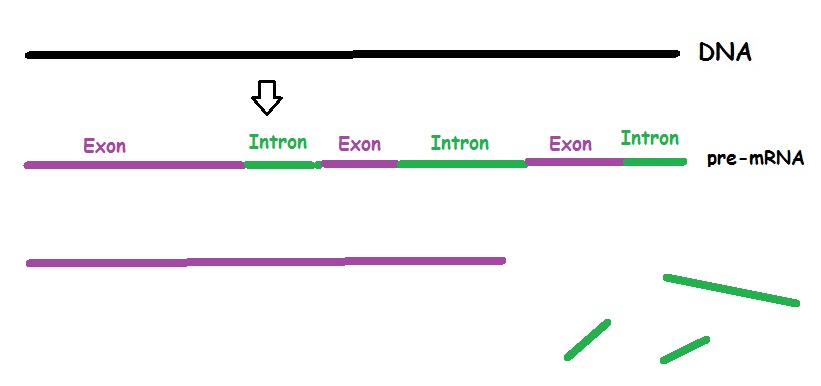 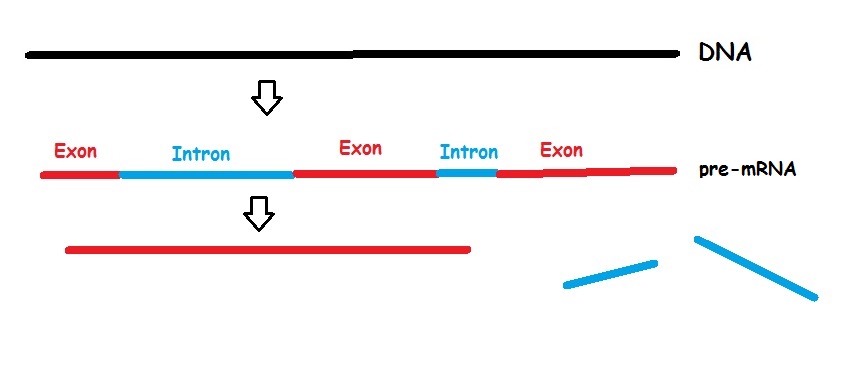 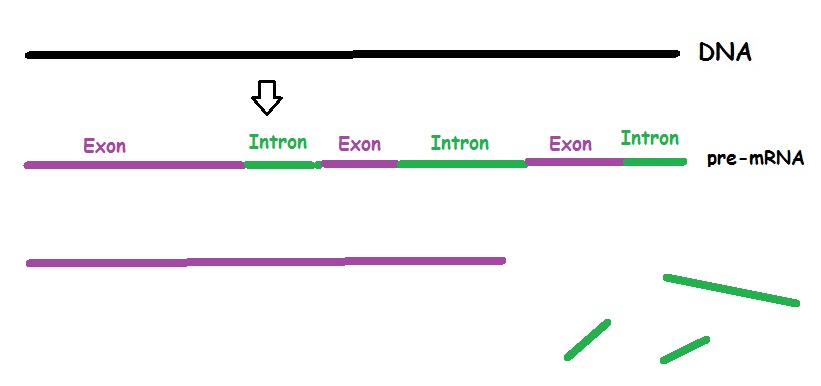 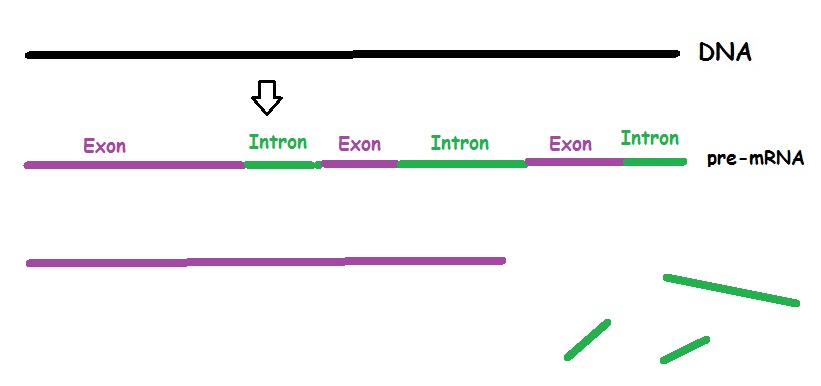 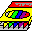 Draw a  picture of the subunit used to make nucleic acids.

Which nitrogen bases could be found in the nitrogen base spot if this were used to makeRNA?

Which sugar can be found in the sugar spot?
4.A.1.a. 1.  In nucleic acids, biological information is encoded in sequences of nucleotide monomers.  Each nucleotide has structural components: a five-carbon sugar (deoxyribose or ribose), a phosphate and a nitrogen base (adenine, thymine, guanine cytosine, or uracil).  DNA and RNA differ in function and differ slightly in structure, and these structural difference account for the differing functions.

3.A.1.b DNA and RNA molecules have structural similarities and differences that define function.       2. The basic structural differences include:             I DNA contains deoxyribose (RNA contains ribose)            Ii RNA contains uracil in lieu of thymine in DNA
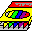 NUCLEOTIDE
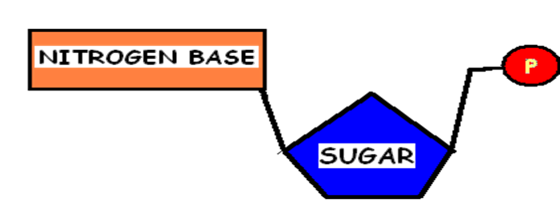 Ribose
AdenineGuanine
CytosineUracilNO THYMINE IN RNA
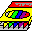 Draw a chloroplastLabel all the places & spaces.
Mark the locations of ETC and Calvin Cycle.
Show where H+ ions build up during ETC.
2.A.2. g.1. Electron transport chain reactions occur in chloroplasts (photosynthesis), mitochondria (cellular 
respiration) and prokaryotic plasma membranes.

4.A.2.d.3. Chloroplasts have a double outer membrane that creates a compartmentalized structure, which supports if function. Within the chloroplasts are membrane-bound structures called thylakoids.  Energy-capturing reactions housed  in the thylakoids are organized into stacks, called “grana”, to produce ATP and NADPH, which fuel carbon-fixing reactions in the Calvin-Benson cycle.  Carbon fixation occurs in the stroma, where molecules of CO2 are converted into carbohydrates.
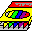 Draw a chloroplast
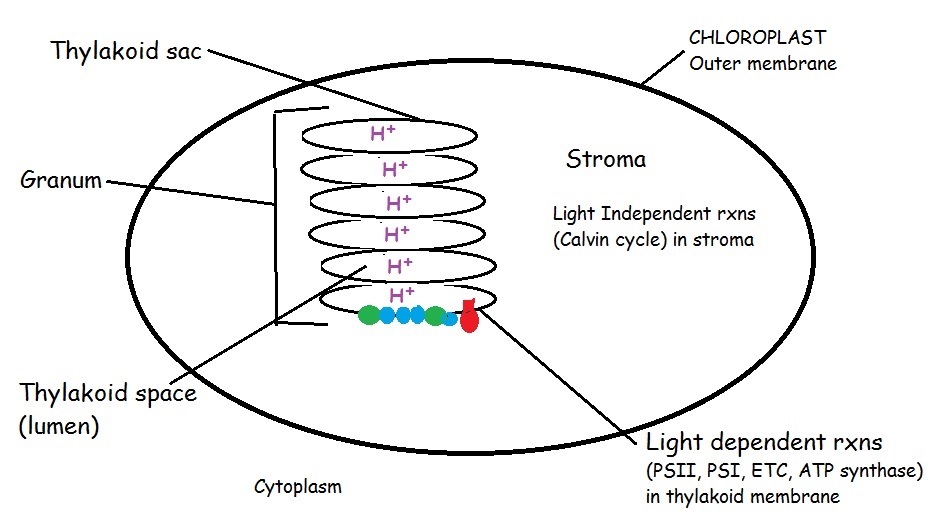 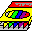 Draw a picture of a human red blood cell placed in distilled water. 

Use arrows to show how the water will move. 

What vocab word(s) describe what will happen to this cell?
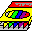 Draw a picture of a human red blood cell placed in distilled water. 

Use arrows to show how the water will move. 

What vocab word describes what will happen to this cell?
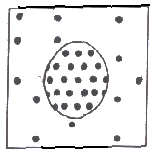 Animal cell will swell and possibly burst = cytolysis
More water 
will enterthan leave.
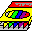 Draw a picture of a chromosome in prophase of interphase. Label its parts.
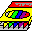 Draw a picture of a chromosome in prophase. Label its parts.
telomeres
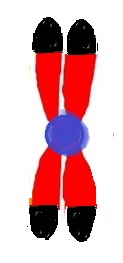 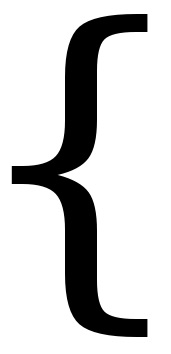 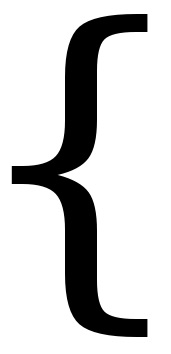 centromere
chromatid
chromatid
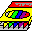 Draw a pathway that shows the movement of a protein like insulin from where it is made in a cell to where it is secreted into the blood stream.
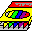 4.A.4 Organisms exhibit complex properties due to interactions between their constituent parts

LO 4.4 The student is able to make a prediction about the interactions of subcellular organelles
Made on ribosomes.
Travels through Rough ERSent via vesicle to Golgi Sent via vesicle to plasma membraneExocytosis to exit
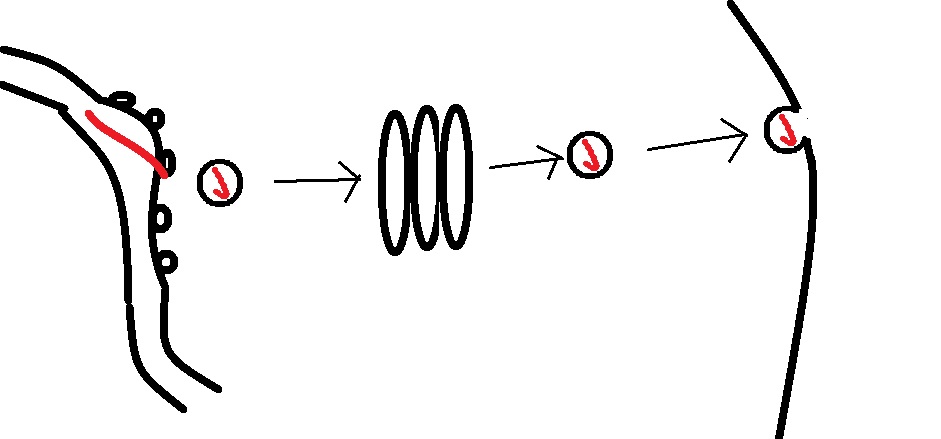 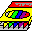 Draw a picture of a nerve axon and show how the two kinds of Na+/K+ transporters work together to polarize and depolarize a nerve cell. Which of these transporters is active/passive?
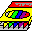 3.E.2.b. 2. In response to a stimulus, Na+ and K+ gated channels sequentially open and cause the membrane to become locally depolarized.3.E.2.b.3. Na+/K+ pumps, powered by ATP, work to maintain membrane potential.
POLARIZATIONNa + - K+ pumps
Set potential on membraneMore + outside than in
ACTIVE TRANSPORTrequires energy
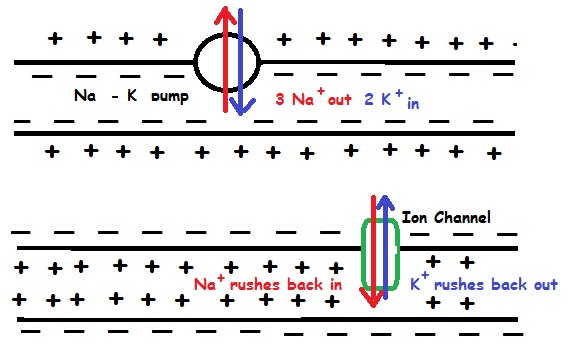 PASSIVE TRANSPORTNo energy neededMove down gradient          from [high] → [low]
DEPOLARIZATIONIon channels allow Na +  and K+ to returnto where they started
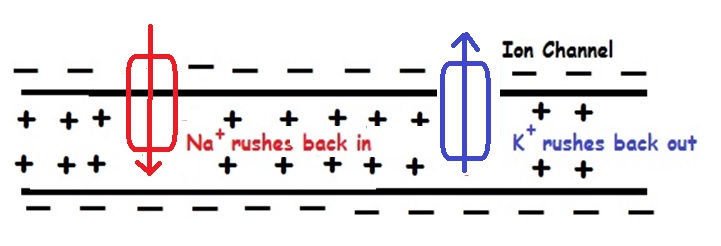 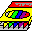 Draw the 2 kinds of shapes found in the secondary structure of proteins.

What kinds of groups are involved in holding this shape in position?
4.A.1.a. 2  In proteins, the specific order of amino acids in a polypeptide (primary structure) interacts with the environment to determine the overall shape of the protein, which also involves secondary, tertiary, and quaternary structure, and thus, its function.
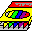 Beta pleated sheet









Alpha helix
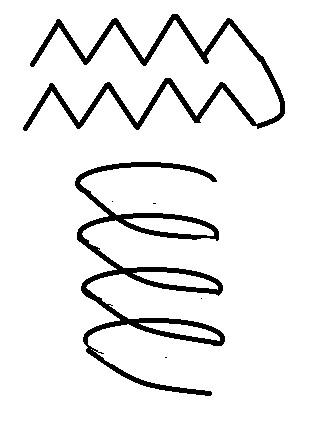 Hydrogen bonds between C=O on one amino acid and the N-H on another amino acid

R-groups NOT involved!
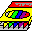 Draw a PUNNETT SQUARE that shows the
offspring of a cross between a father with
colorblindness and a non-colorblind mother whose father had normal vision.

Tell the possible outcomes of this cross.
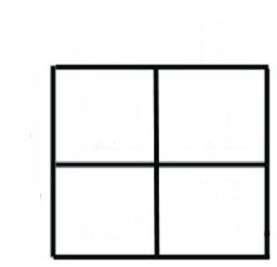 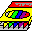 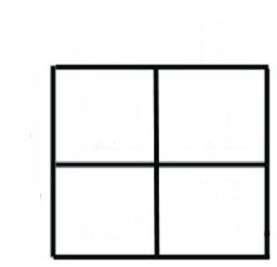 XC     XC 
Xc

y
XCXc   XCXc

XCy     XCy
50%  normal female             (carriers)

50% normal males
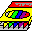 Draw a diagram of a transmembrane protein like an ION CHANNEL in a cell membrane and show where you would expect to find hydrophobic and hydrophilic amino acids.
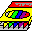 2.B.1.3 Embedded proteins can be hydrophilic, which charged and polar side groups, or hydrophobic with nonpolar side groups
Draw a diagram of a transmembrane protein like an ION CHANNEL in a cell membrane and show where you would expect to find phobic and philic amino acids.
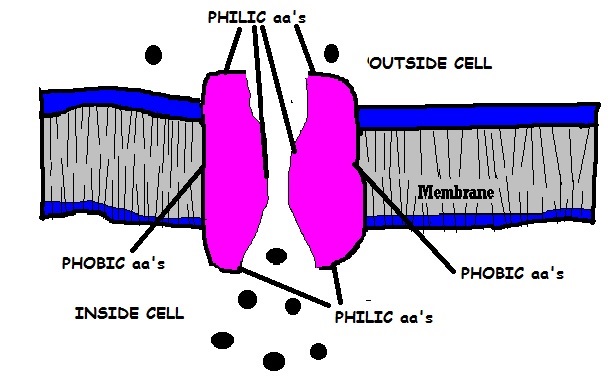 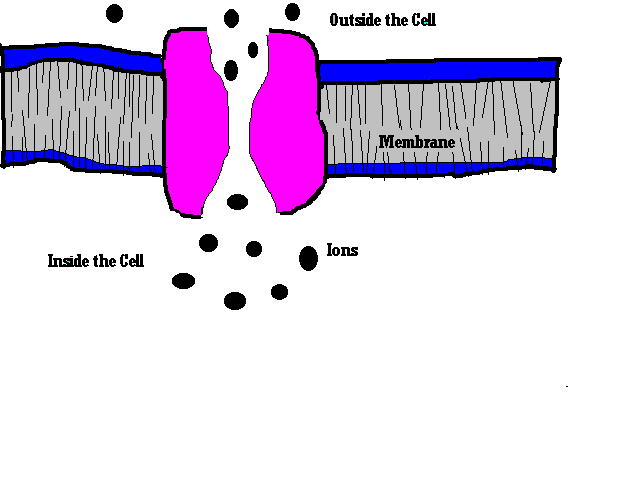 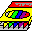 IMAGE MODIFEID FROM: http://www2.montana.edu/cftr/images/IonChannel2.gif
Draw a diagram of a diploid cell with 4 chromosomes in Metaphase I of meiosis.Compare this to the same cell in Metaphase of mitosis
3.A.2.b. 4. Mitosis is a continuous process with observable structural features along the mitotic process.  Evidence of student learning is demonstrated by knowing the order of the processes (replication, alignment, separation)3.A.2.c.2 During meiosis, homologous chromosomes are paired, with one homologue originating from the maternal parent and the other from the paternal parent.  Orientation of the chromosome pairs is random with respect to the cell poles.
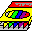 Metaphase I of meiosis
Metaphase of mitosis
Metaphase of mitosis
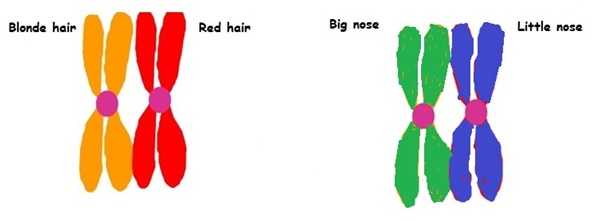 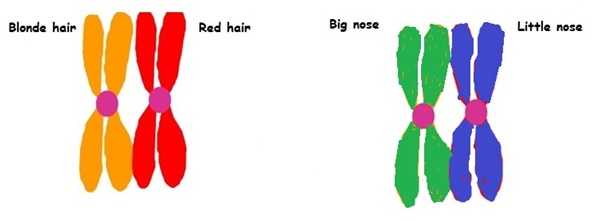 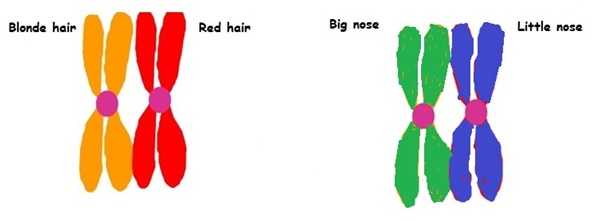 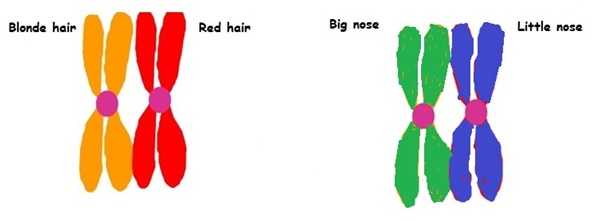 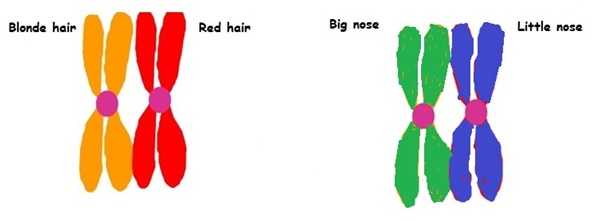 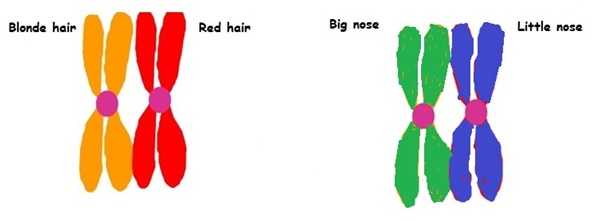 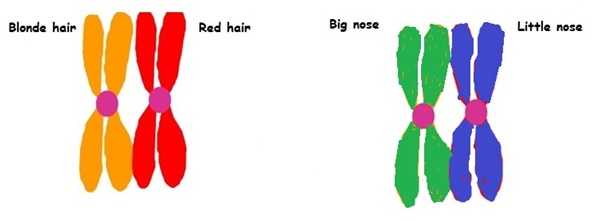 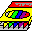 Draw a diagram to show crossing over between homologous chromosomes during Meiosis.
3.A.2.c.4. During meiosis, homologous chromatids exchange genetic material via a process called “crossing over,” which increases genetic variation in the resultant gametes.
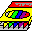 Draw a diagram to show crossing over between homologous chromosomes during Meiosis.
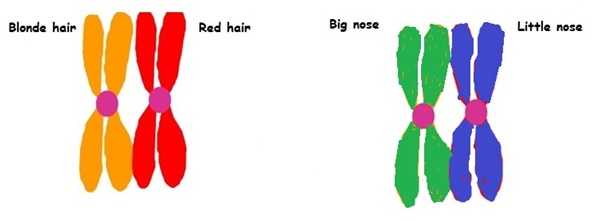 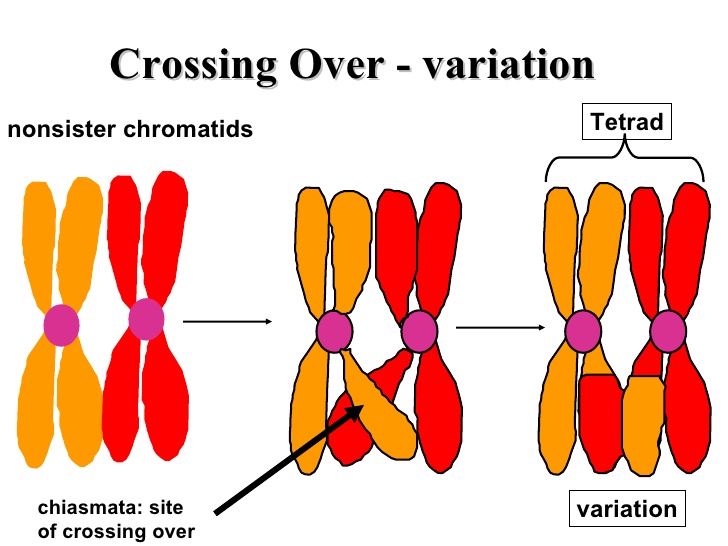 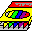 Draw a bacterial cell engulfed by phagocytosis and label 3 parts that are similar to mitochondria and chloroplasts
and provide evidence for Lynn Margulis’s
Endosymbiotic theory
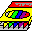 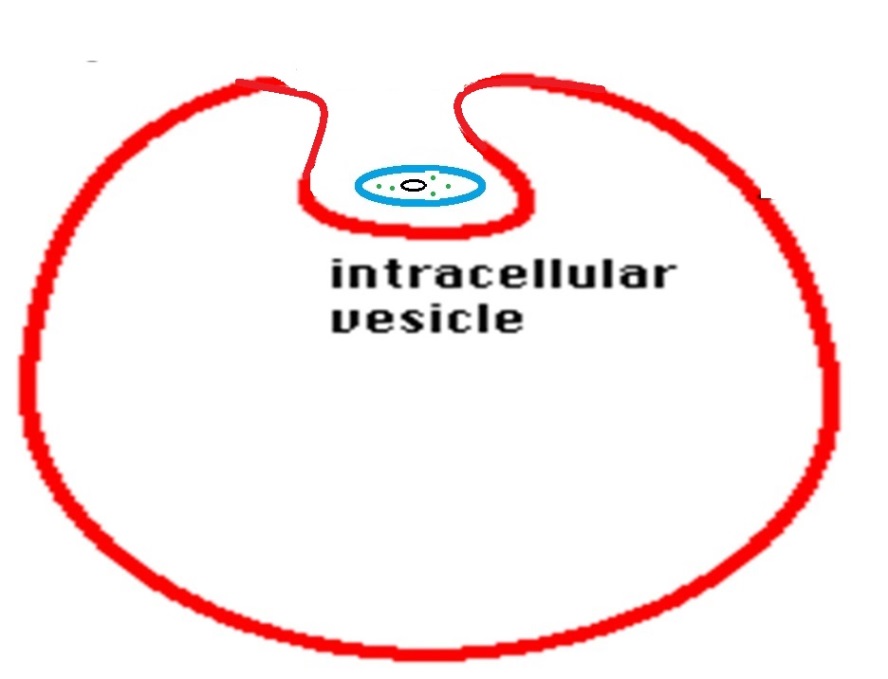 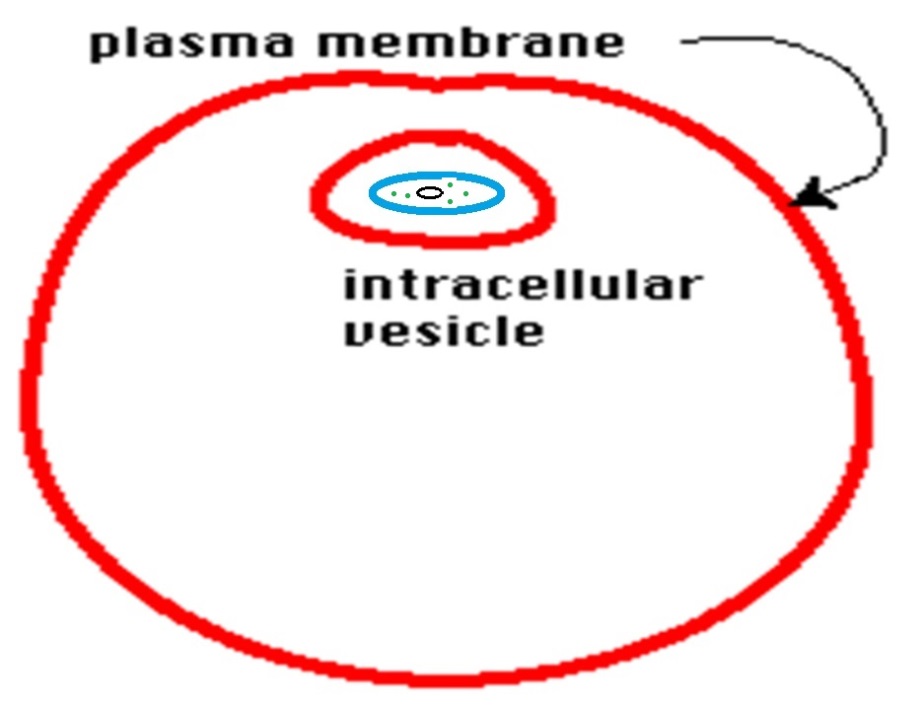 DNA is one circular loopRibosomes are smaller than cellular ribosomes like prokaryotesInner mitochondrial/chloroplast membranes have bacterial phospholipids Outer mitochondrial/chloroplast membrane like cell membranes
Inner membranes have enzymes for respiration/photosynthesis like bacterial outer membranes
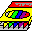 Draw a picture that shows the structure of a chromosome in prophase of mitosis. Show what it looks like in anaphase or telophase
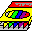 3.A.2.b. 4. Mitosis is a continuous process with observable structural features along the mitotic process.  Evidence of student learning is demonstrated by knowing the order of the processes (replication, alignment, separation)
Draw a picture that shows the structure of a chromosome in prophase of mitosis. Show what it looks like in anaphase or telophase
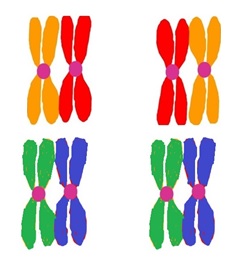 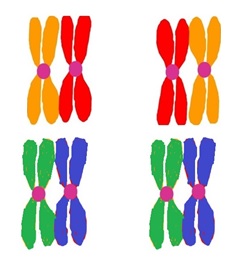 anaphase
and
telophase
prophase
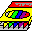 Draw a diagram showing the glycoproteins on the surface of a blood cell from a person with IB i genotype.





WHAT KIND OF ANTIBODIES WOULD THIS PERSON MAKE?
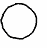 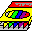 Draw a diagram showing the glycoproteins on the surface of a blood cell from a person with IB i genotype.
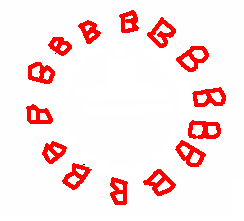 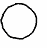 Makes Anti-A antibodies
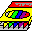 Draw a picture of the lac operon when it is turned on showing the operator, promoter, repressor, and any other molecules you need.
3.B.1. a.1. Regulatory sequences are stretches of DNA that interact with regulatory proteins to control transcription.  Illustrative example: Promoters
3.B.1.b.2. The expression of specific genes can he inhibited by the presence of a repressor.3.B.1.b.4. Regulatory proteins inhibit gene expression by binding to DNA and blocking transcription (negative control)
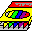 Draw a picture of the lac operon when it is turned on showing the operator, promoter, repressor, and any other molecules you need.
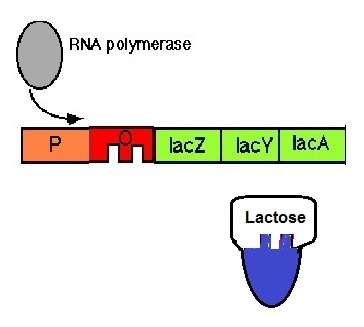 InactiveRepressor
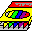 DRAW A DIAGRAM showing the molecules in the thylakoid membrane involved in the light reactions and label them.

Add H+ ions to show where H+ ions build up during the light reaction.

Tell 2 things that happen to create the H+ gradient.
2.A.2.d. 2. Photosystems I and I are embedded in the internal membranes of chloroplasts (thylakoids) and are connected by the transfer of higher free energy electrons through an electron transport chain (ETC)2.A.2.d.3. When electrons are transferred between molecules in a sequence of reactions as they pass through the ETC, an electrochemical gradient of hydrogen ions (protons) across the thylakoid membrane is established.2.A.2.d.4.  The formation of the proton gradient is a separate process, but it is linked to the synthesis of ATP from ADP and inorganic phosphate via ATP synthetase.
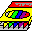 DRAW A DIAGRAM showing the molecules in the thylakoid membrane involved in the light reactions and label them.
H+     H+      H+      H+       H+          H+     H+      H+      H+       H+
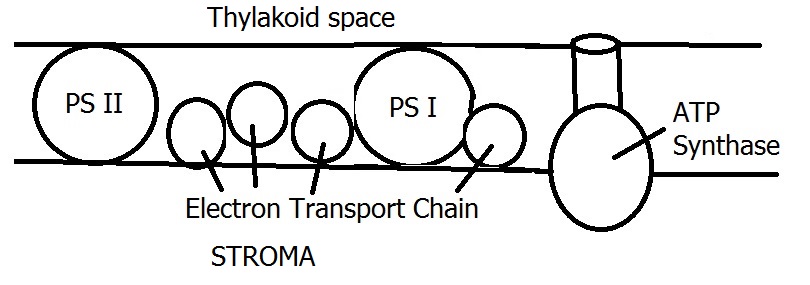 H+ accumulate in the thylkoid space due to :1. Splitting water to replace electrons in chlorophyll2. ETC (proton pumps) move H+ from stroma into thylakoid space
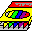 Draw a picture of the trp operon when it is turned ON showing the operator, promoter, repressor, and any other molecules you need.
3.B.1. a.1. Regulatory sequences are stretches of DNA that interact with regulatory proteins to control transcription.  Illustrative example: Promoters
3.B.1.b.2. The expression of specific genes can he inhibited by the presence of a repressor.3.B.1.b.4. Regulatory proteins inhibit gene expression by binding to DNA and blocking transcription (negative control)
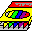 Draw a picture of the trp operon when it is turned ON showing the operator, promoter, repressor, and any other molecules you need.
If tryptophan is absent, repressor is inactive.
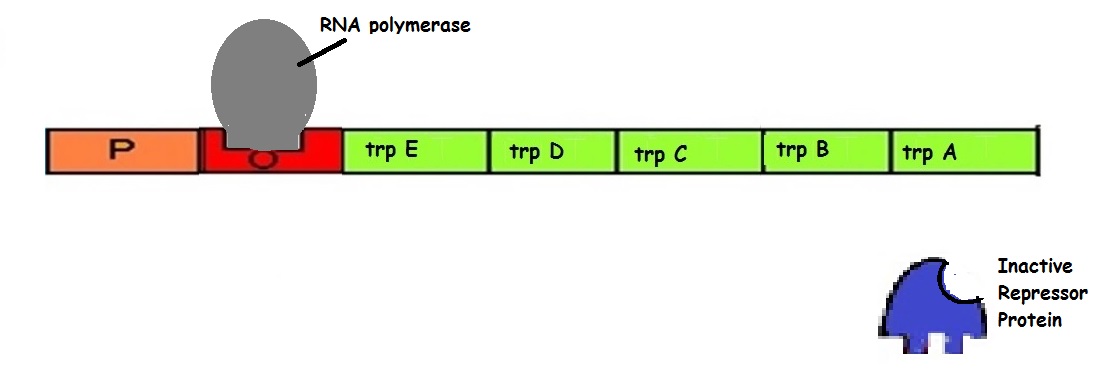 3.B.1. a.1. Regulatory sequences are stretches of DNA that interact with regulatory proteins to control transcription.  Illustrative example: Promoters
3.B.1.b.2. The expression of specific genes can he inhibited by the presence of a repressor.3.B.1.b.4. Regulatory proteins inhibit gene expression by binding to DNA and blocking transcription (negative control)
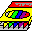 Draw a diagram to show 2 ways (ALLOSTERIC) NON-COMPETITIVE INHIBITORS  work
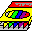 NON-COMPETITVE (ALLOSTERIC) INHIBITION
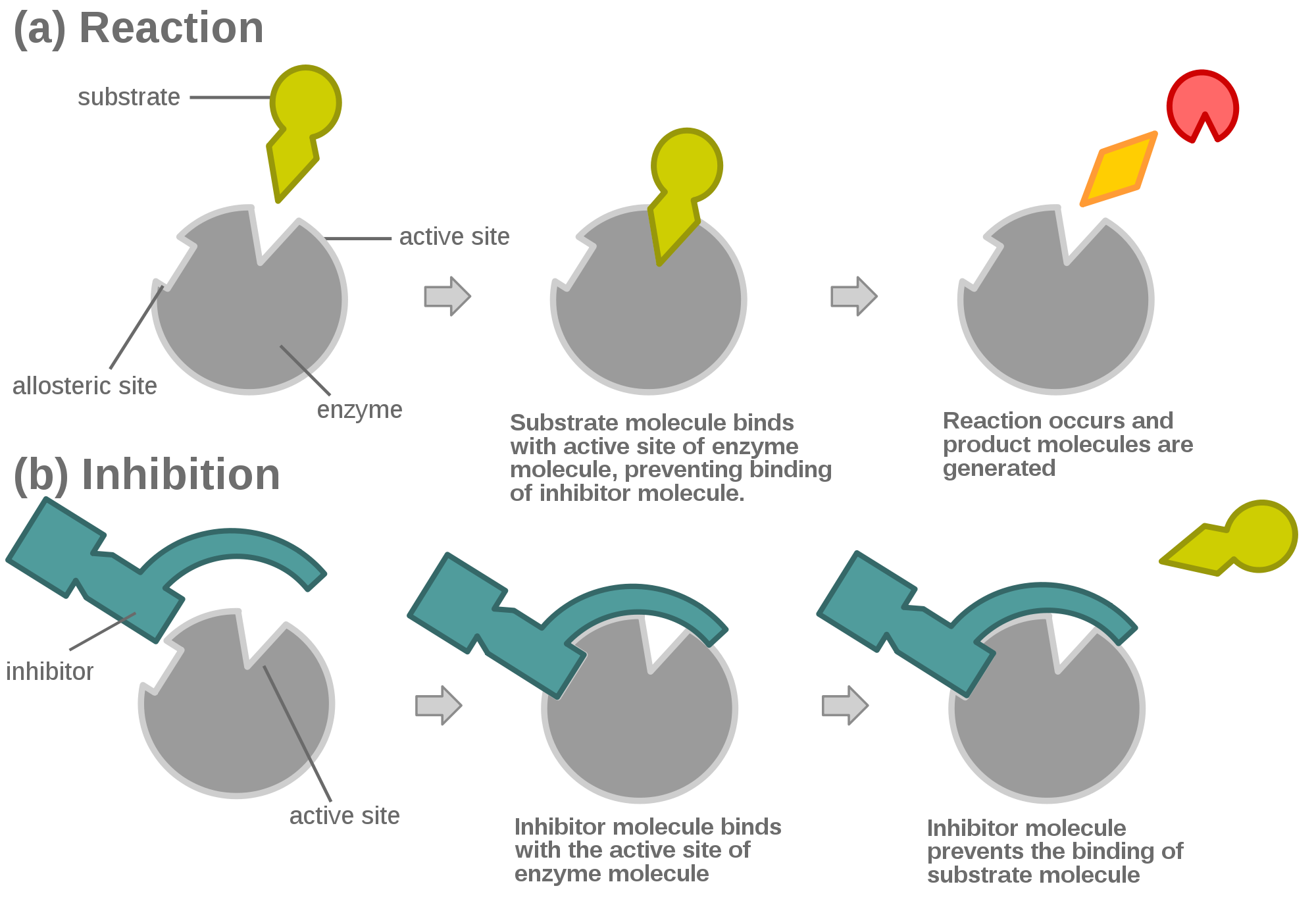 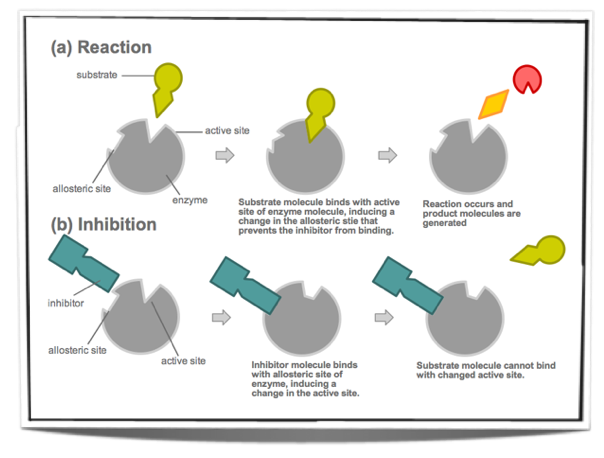 Draw and label a picture of an enzyme showing its active and allosteric sites. Include a substrate molecule in your drawing.
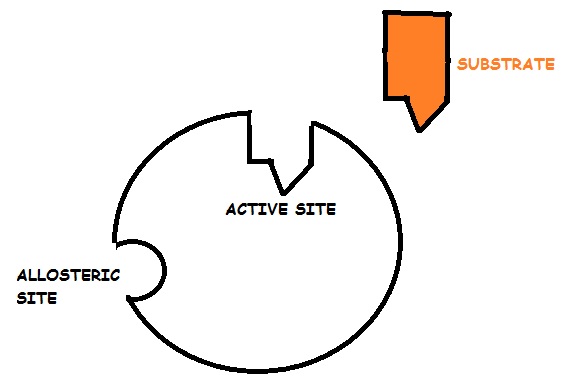 Essential knowledge 4.B.1: Interactions between molecules affect their structure and function.
  b. The shape of enzymes, active sites and interaction with specific molecules are essential for basic functioning of the enzyme.
        Evidence of student learning is a demonstrated understanding of each of the following:
         1. For an enzyme-mediated chemical reaction to occur, the substrate must be complementary to the surface properties (shape and charge) of the active site. In                   other words, the substrate must fit into the enzyme's active site.
Add a competitive inhibitor to your diagram.How would this change the rate of this reaction?
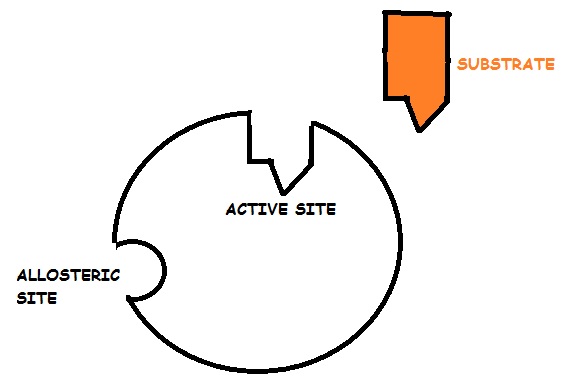 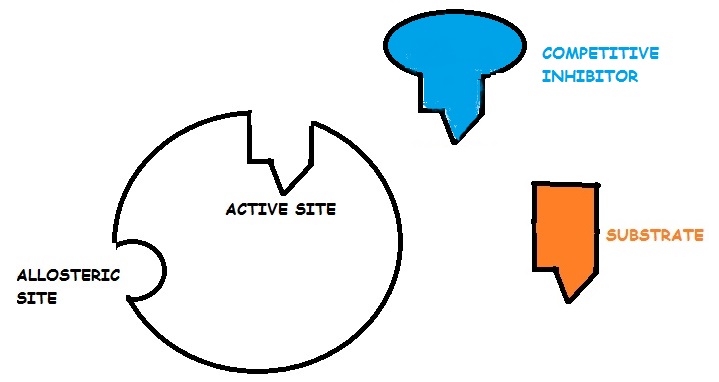 Adding a competitive inhibitor would decrease        the reaction rate
Essential knowledge 4.B.1: Interactions between molecules affect their structure and function.
  b. The shape of enzymes, active sites and interaction with specific molecules are essential for basic functioning of the enzyme.
Learning Objective: LO 4.17 The student is able to analyze data to identify how molecular interactions affect structure and function. [See SP 5.1]
How would increasing substrate concentration change the rate of this reaction?
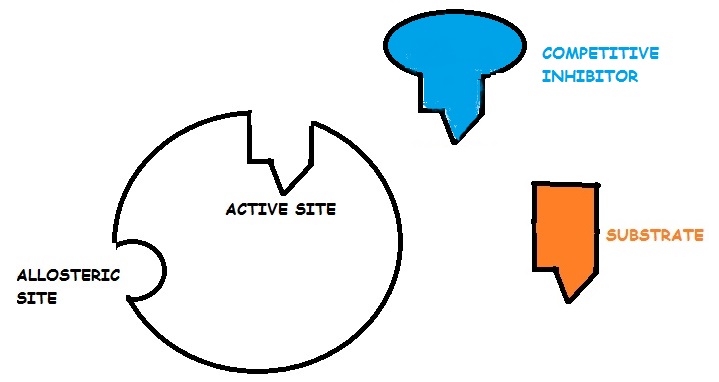 Adding more substrate increases the chance of a substrate molecule interacting with the active site. Reaction rate would increase
Essential knowledge 4.B.1: Interactions between molecules affect their structure and function.
  b. The shape of enzymes, active sites and interaction with specific molecules are essential for basic functioning of the enzyme.
Learning Objective: LO 4.17 The student is able to analyze data to identify how molecular interactions affect structure and function. [See SP 5.1]
Draw a picture to show how electrophoresis works. Label the + and – ends. Explain the relationship between fragment size and distance moved on the gel and why DNA moves in an electric field.
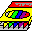 3.A.1.e. Genetic engineering techniques can manipulate the heritable information of DNA and in special cases, RNAIllustrative example: Electrophoresis
Draw a picture to show how electrophoresis works. Label the + and – ends. Explain the relationship between fragment size and distance moved on the gel and why DNA moves in an electric field.
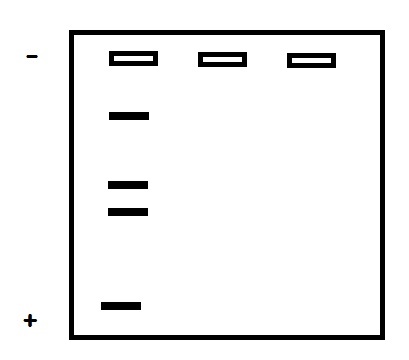 Phosphates in DNA have negative charge attracted to + pole


Shorter fragments move fartherand faster along the gel
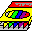 3.A.1.e. Genetic engineering techniques can manipulate the heritable information of DNA and in special cases, RNAIllustrative example: Electrophoresis
Draw a diagram of a food chain that includes 5 trophic levels. 

Label producers/consumers as primary, secondary, etc.



EXPLAIN the impact of a pollutant on the organisms in the different trophic levels.You had a vocab word for this.
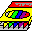 4.B.6. Interactions among  living systems and with their environment result in the movement of matter and enregy.
   c. Organisms within food chains interact.
BIOLOGICAL MAGNIFICATION- Chemicals (BPA, DDT, etc) are concentrated in higher and higher amounts in bodies of organisms as you move up to higher trophic levels
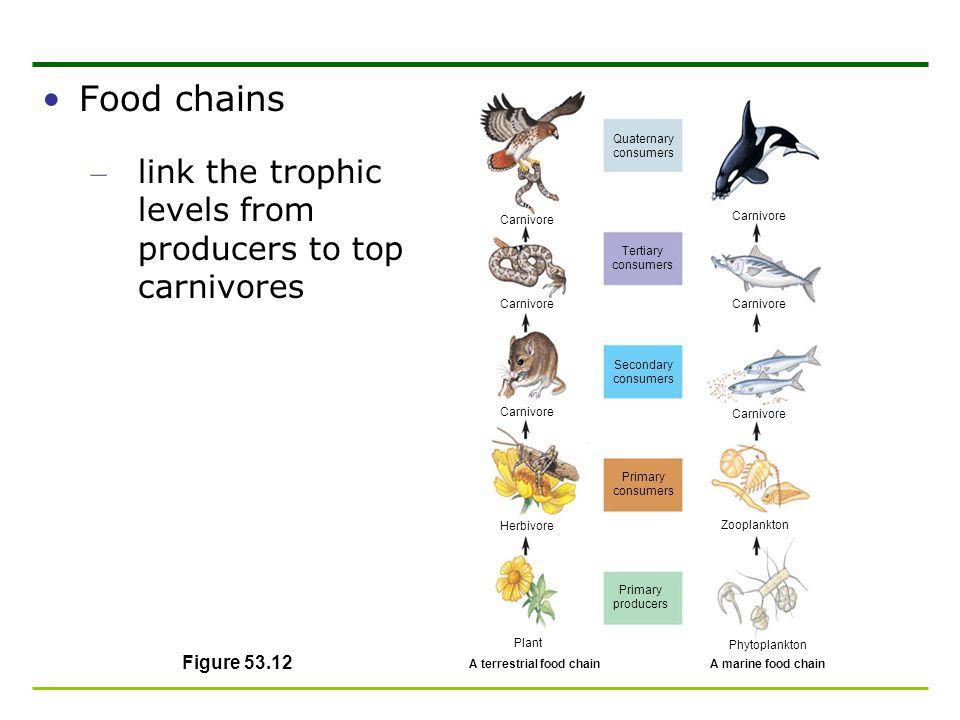 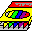 IMAGE FROM: http://images.slideplayer.com/14/4486690/slides/slide_31.jpg
Draw a graph of FREE ENERGY of PRODUCTS and REACTANTS over time in a NEGATIVE ∆ G chemical reaction. Label ACTIVATION ENERGY and ∆G
How does adding an enzyme change the graph?How does it change the ∆G of this reaction?
Draw a graph of FREE ENERGY of PRODUCTS and REACTANTS over time in a NEGATIVE ∆ G chemical reaction. Label ACTIVATION ENERGY and ∆G
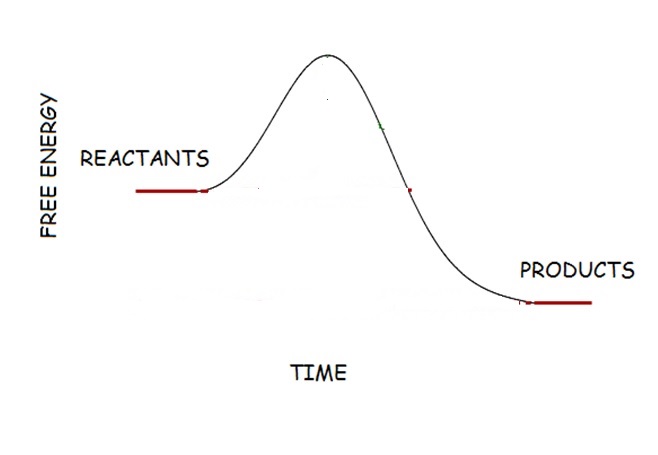 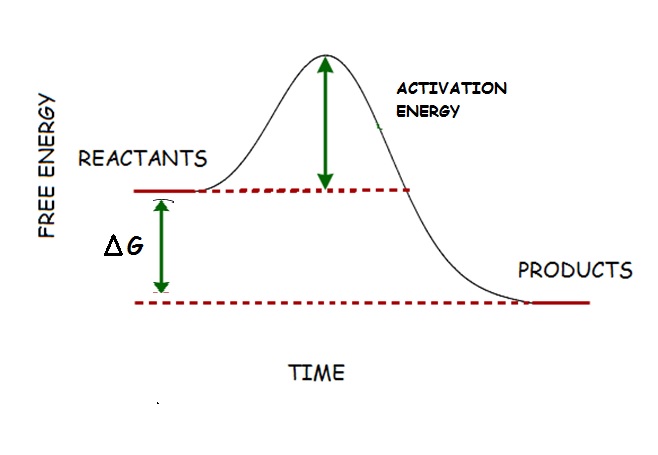 How does adding an enzyme change this graph?How does it change the ∆G of this reaction?
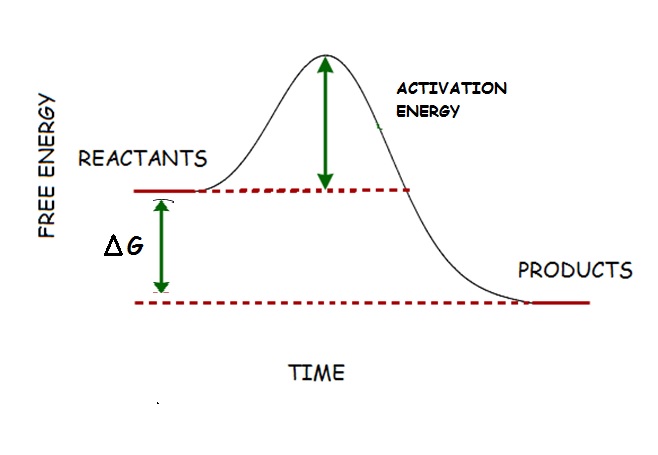 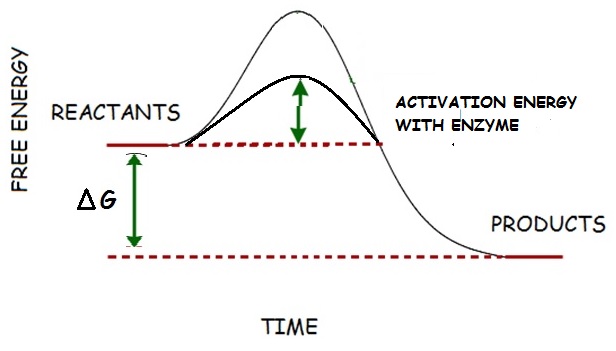 Enzymes decrease activation energy needed to get a      reaction started.NO CHANGE in overall ∆G of reaction.     Energy of products and reactants stay the same.
Essential knowledge 4.B.1: Interactions between molecules affect their structure and function.
              a. Change in the structure of a molecular system may result in a change of the function of the system. [See also 3.D.3]
Draw a gene map based on the following recombination frequencies:A-B  8%A-C  28%A-D  25%B-C  20%
B-D  33%
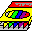 Draw a gene map based on the following recombination frequencies:A-B  8%A-C  28%A-D  25%B-C  20%
B-D  33%
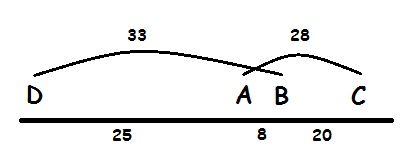 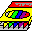 Draw a picture to explain why NADH makes more ATP than FADH2 when electrons are passed to the ETC during cellular respiration.
2.A.2.d. 2. Photosystems I and I are embedded in the internal membranes of chloroplasts (thylakoids) and are connected by the transfer of higher free energy electrons through an electron transport chain (ETC)2.A.2.d.3. When electrons are transferred between molecules in a sequence of reactions as they pass through the ETC, an electrochemical gradient of hydrogen ions (protons) across the thylakoid membrane is established.2.A.2.d.4.  The formation of the proton gradient is a separate process, but it is linked to the synthesis of ATP from ADP and inorganic phosphate via ATP synthetase.
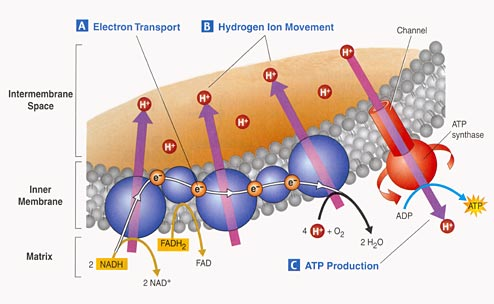 NADH drops its electrons at beginning of ETC so as electrons pass down ETC 3 proton pumps move H+ ions into the intermembrane space = 3 ATP when they return through ATP synthase.
FADH2  drops its electrons farther down ETC skipping the 1st proton pump so less H+ moved = 2 ATP
Image from: http://study.com/cimages/multimages/16/Electron_Transport_Mitochondrion.png
Draw a diagram that shows TYPE I, TYPE II, and TYPE III survivorship curves.
Give an example of an organism for each type 
of curve.

Which curves are associated with r-selected and K-selected species?
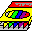 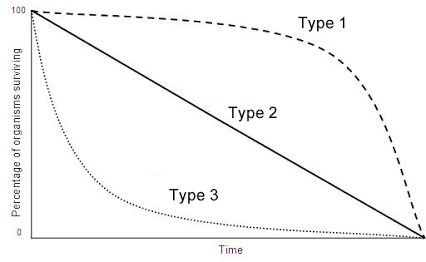 K-selected
r-selected
TYPE I – human, large mammals (elephants)TYPE II-  birds, small mammalsTYPE III- dandelions, insects, frogs, oysters, sea turtles, trees
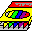 Draw a picture of the lac operon when lactose is NOT present showing the operator, promoter, repressor, and any other molecules you need. 

Identify the molecules in your diagram.


Explain what would cause this operon to “turn on”
3.B.1. a.1. Regulatory sequences are stretches of DNA that interact with regulatory proteins to control transcription.  Illustrative example: Promoters
3.B.1.b.2. The expression of specific genes can he inhibited by the presence of a repressor.3.B.1.b.4. Regulatory proteins inhibit gene expression by binding to DNA and blocking transcription (negative control)
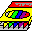 Draw a diagram of a lac operon when lactose is NOT present.

Identify the molecules in your diagram.

Explain what would cause this operon to “turn on”
Addition of lactose- lactose binds to repressor and prevents its attachment to operator
Without Lactose 
repressor is active
RNA polymerasecan’t read gene
Gene “turned off”
Active repressor
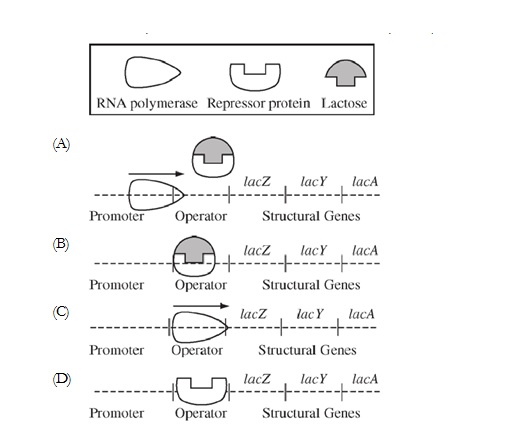 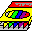 Write the equation for cellular respiration
C6H12O6 + 6 O2→6 H2O + 6 CO2 + energy
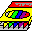 2.A.2.f. Cellular respiration involves a series of coordinated enzyme catalyzed reactions that harvest free energy from simple carbohydrates
Look at the diagram. Is this the father of this child? EXPLAIN YOUR ANSWER
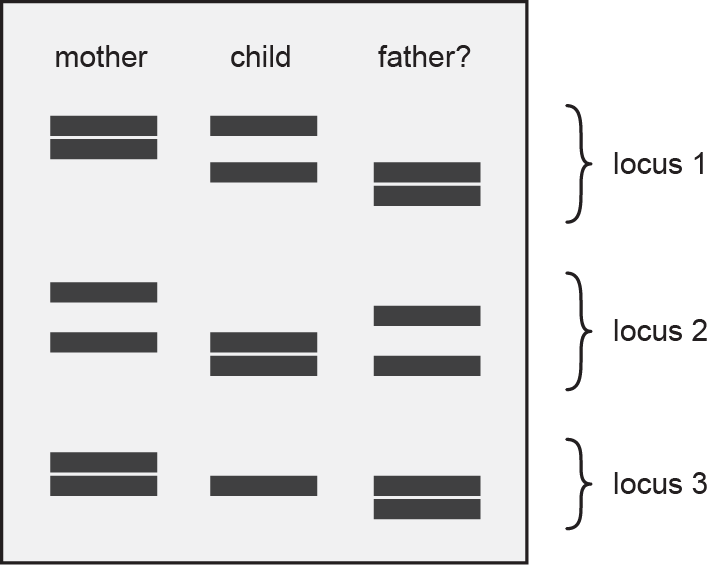 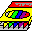 3.A.1.e. Genetic engineering techniques can manipulate the heritable information of DNA and in special cases, RNAIllustrative example: Electrophoresis
Child gets ½ DNA from mom and ½ from dad.If child has a band it must come from one parent or other
YES THIS IS THEDAD
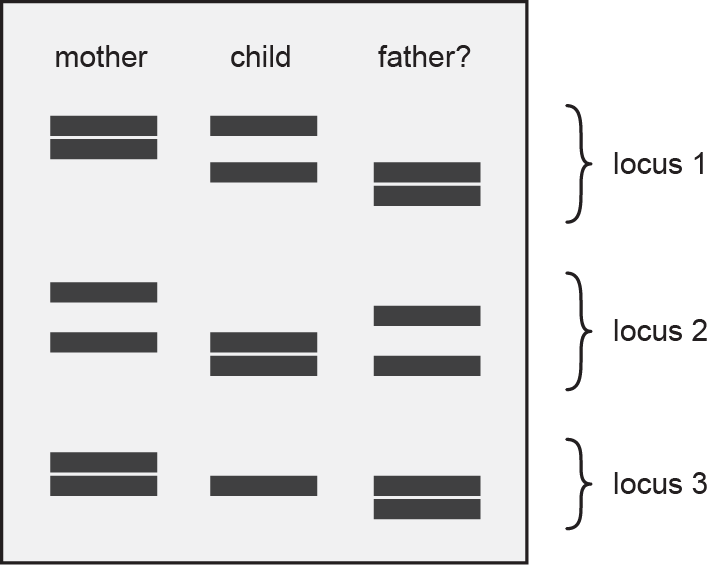 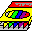 Draw a diagram that shows a population undergoing logistic growth.

Label carrying capacity.

Identify 2 biotic and 2 abiotic factors that could impact carrying capacity in this population.
4.A.6..e. Models allow the prediction of the impact of change in biotic and abiotic factorsEvidence of student learning is a demonstrated understanding of each of the following:.    1. Competition for resources and other  factors limits growth and can be described by  the logistic model.
4.B.3. a. Interactions between populations affect the distributions and abundance of populations.
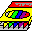 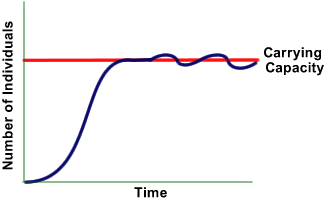 BIOTIC- number of predators, disease, availability of food, invasive species  . . .          ABIOTIC- drought, light, rainfall, space/shelter, . . .
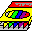 Draw a picture of the trp operon when it is turned off showing the operator, promoter, repressor, and any other molecules you need.
3.B.1. a.1. Regulatory sequences are stretches of DNA that interact with regulatory proteins to control transcription.  Illustrative example: Promoters
3.B.1.b.2. The expression of specific genes can he inhibited by the presence of a repressor.3.B.1.b.4. Regulatory proteins inhibit gene expression by binding to DNA and blocking transcription (negative control)
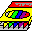 Draw a picture of the trp operon when it is turned off showing the operator, promoter, repressor, and any other molecules you need.
Tryptophan makes repressor ACTIVE,gene turns off when tryptophan is present
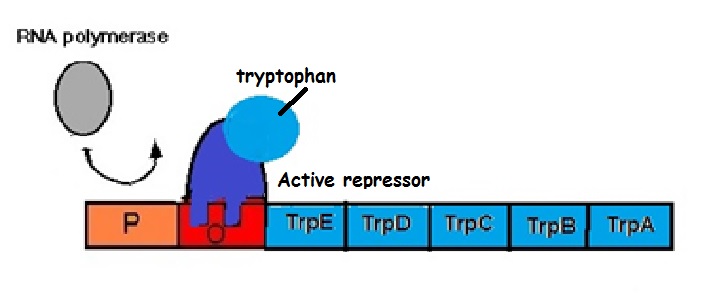 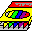 Draw a diagram showing the action potential of a nerve cell. Label polarization and depolarization. Identify what is happening to the Na+ and K+ channels on different parts of the curve.
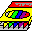 Draw a diagram showing the action potential of a nerve cell. Label polarization and depolarization. Identify what is happening to the Na+ and K+ channels during the process.
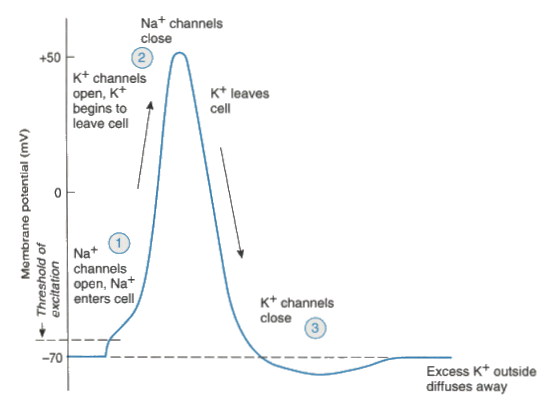 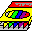 Draw the shape of a phospholipid and identify the parts that are polar and non-polar. 

Identify the parts that are hydrophobic and hydrophilic.

How does the structure of phospholipids lead to the formation of cell membranes and their selectively permeable characteristics.
4.A.1.a.3. In general, lipids are nonpolar; however phospholipids exhibit structural properties , with polar regions that interact with other polar molecules such as water, and with nonpolar regions where differences in saturation determine the structure and function of lipids

2.B.1.b.2 Phospholipids give the membrane both hydrophilic and hydrophobic properties.  The hydrophilic phosphate portions of the phospholipids are oriented toward the aqueous external or internal environments, while the hydrophobic fatty acids portions face each other within the interior of the membrane itself
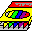 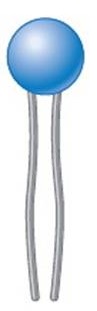 HEAD = polar/hydrophilic
TAILS = non-polar/hydrophobic
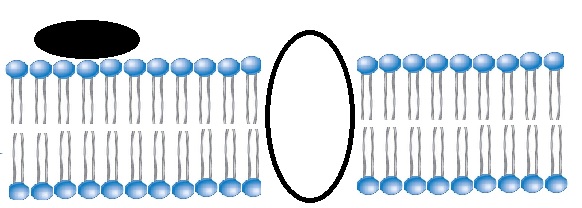 Phospholipids associate with phobic tails toward inside and polar heads to outside touching water.  Phobic tails keep polar molecules/ions from passing through without help (ion channels, carriers, etc). Small non-polar molecules can pass through without help.
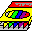 Diagram the differences between cells that are haploid, diploid,  triploid, trisomic, and monosomic 
USE 2n=6
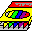 Diagram the differences between cells that are haploid, diploid,  triploid, trisomic, and monosomic 
USE 2n=6
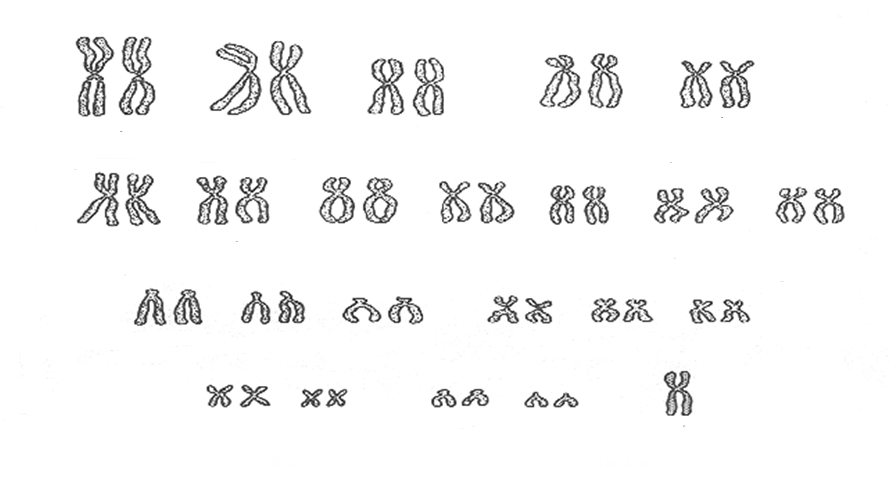 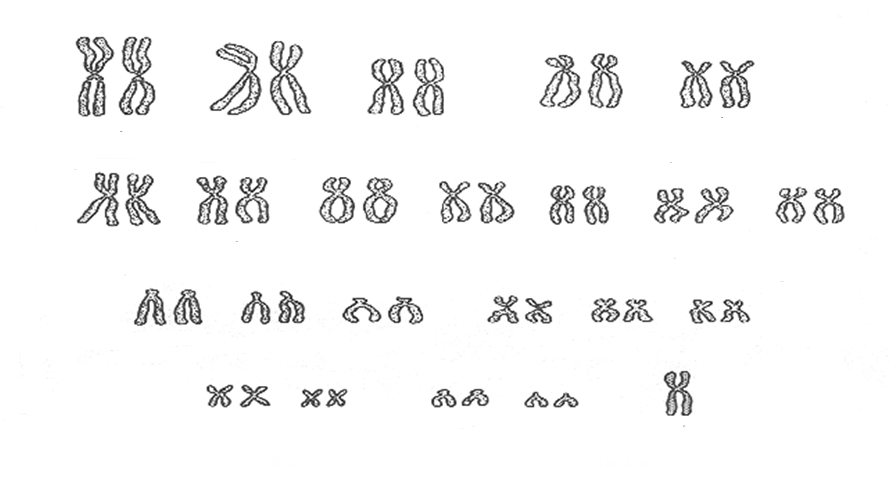 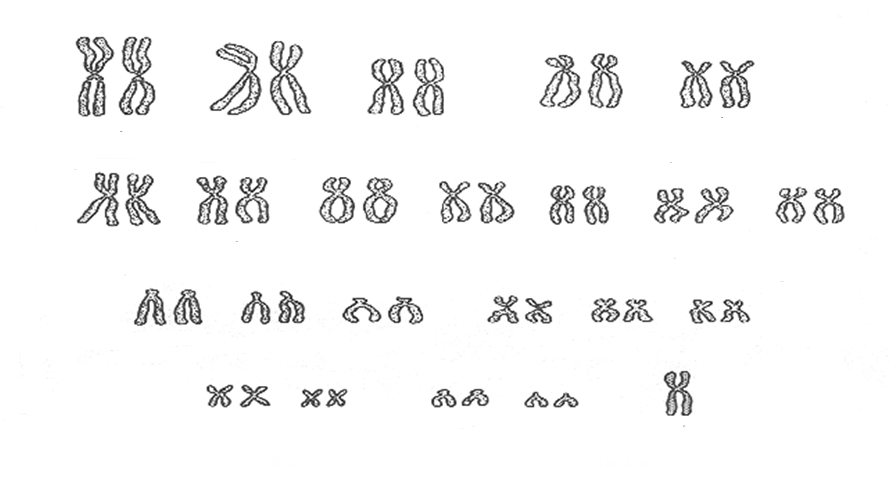 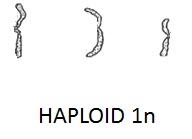 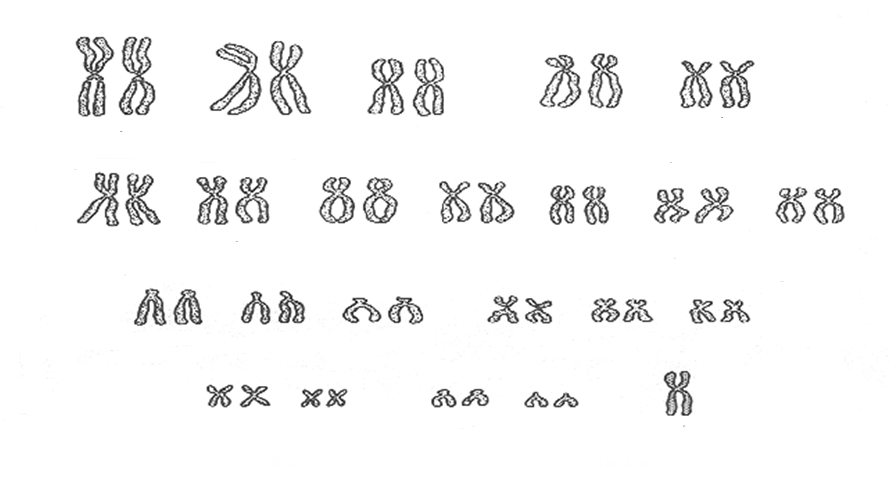 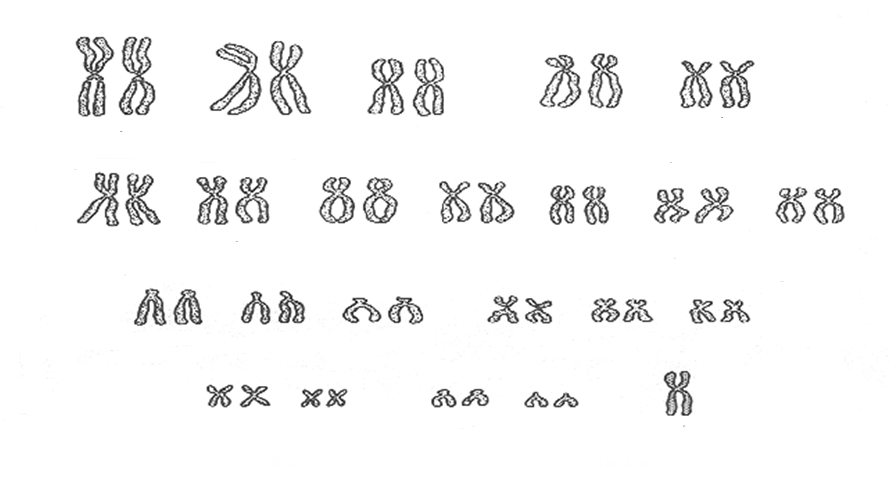 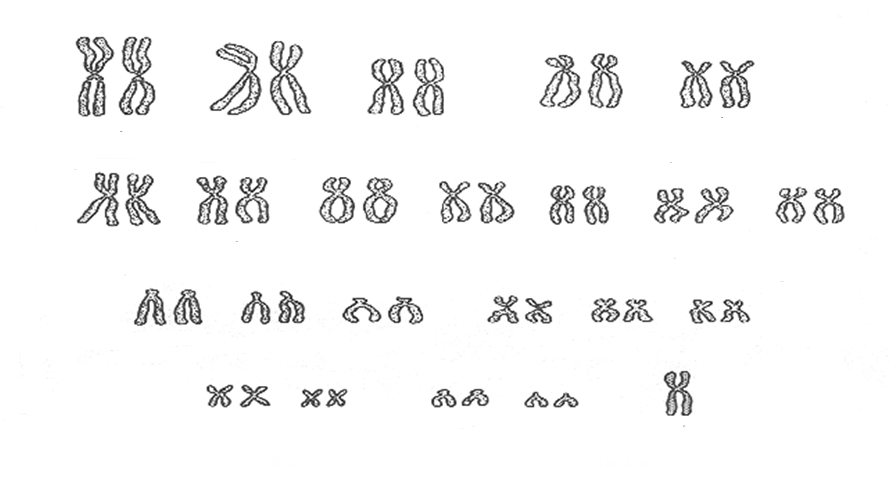 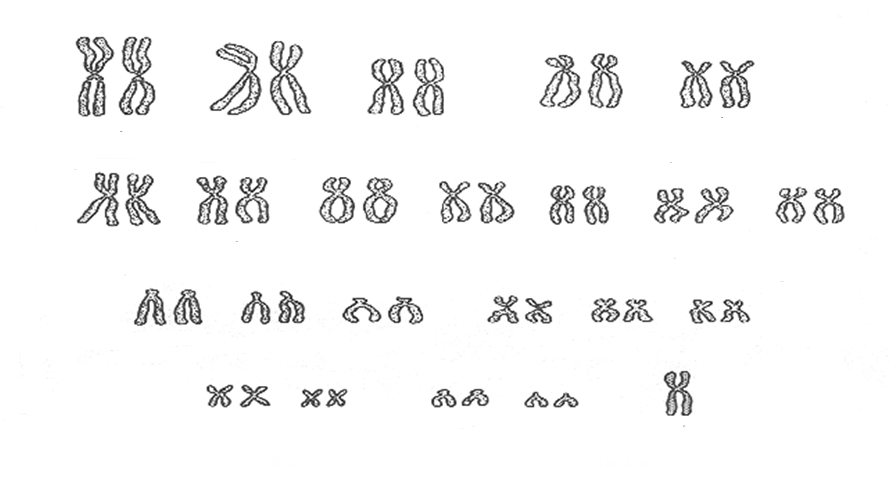 TRIPLOID 3n
DIPLOID 2n
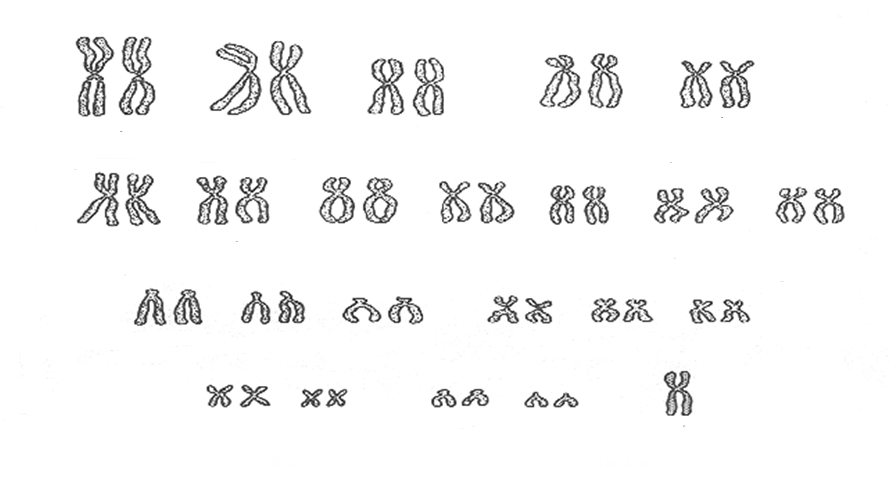 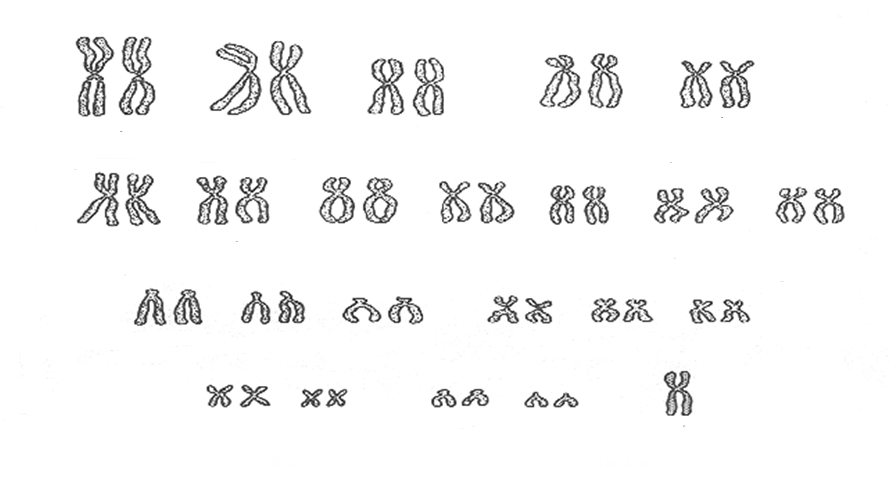 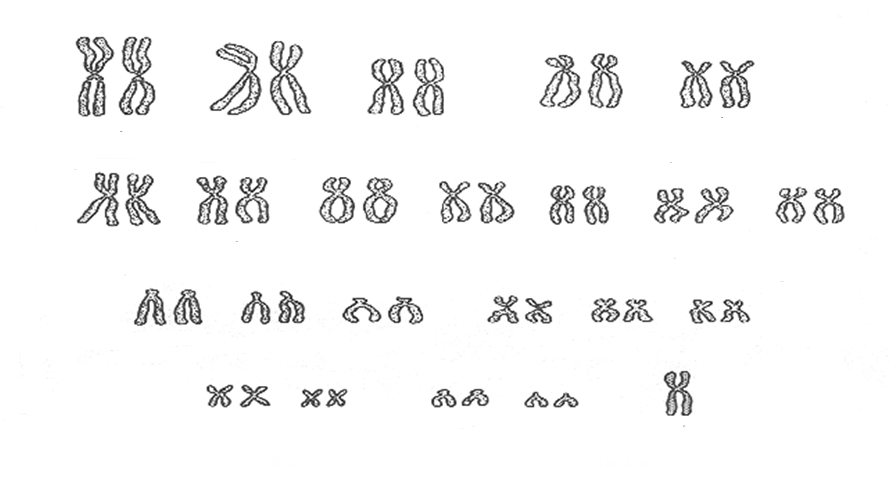 MONOSOMY 2n-1
TRISOMY 2n+1
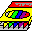 Write the equation for photosynthesis
6 H2O + 6 CO2 + energy  → C6H12O6 + 6 O2
                                       (sunlight)
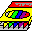 Draw a diagram showing what happens in a lake undergoing eutrophication.



EXPLAIN how this is related to lakes in South Dakota turning green in the summer and “Dead zones” in the Gulf of Mexico.
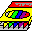 4.B.3.c. Species-specific and environmental catastrophes, geological events, the sudden influx/depletion of abiotic resources or increased human activities affect species distribution and abundance.
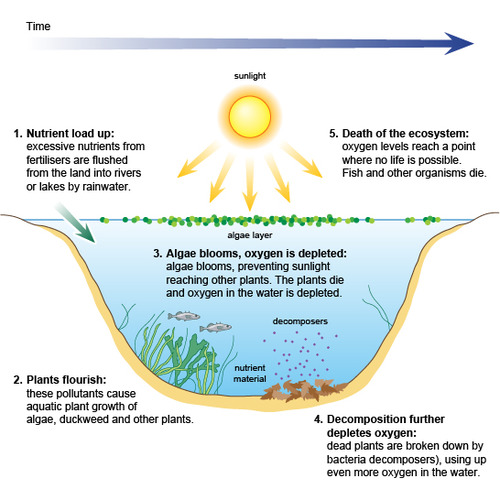 .
Image from: https://quizlet.com/32536401/pollution-eutrophication-flash-cards/
Same process that happens in SD lakes, happens on larger scale in places where rivers empty in to oceans due to manure/fertilizer runoff from farms
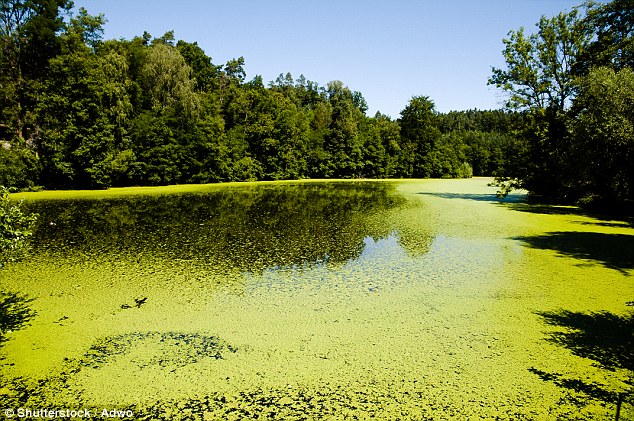 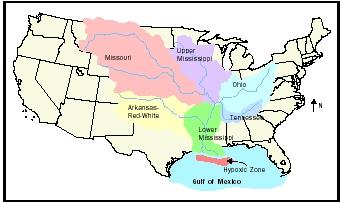 IMAGES FROM:http://i.dailymail.co.uk/i/pix/2016/01/25/23/308EB40200000578-3416409-image-a-13_1453766095280.jpg
http://www.waterencyclopedia.com/images/wsci_03_img0360.jpg
Draw a picture that shows how oogenesis and spermatogenesis in humans and other animals are  different.


Add numbers to the cells to show what happens to the chromosome number changes during meiosis. (Use the human 2n number
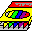 http://images.slideplayer.com/25/7838082/slides/slide_27.jpg
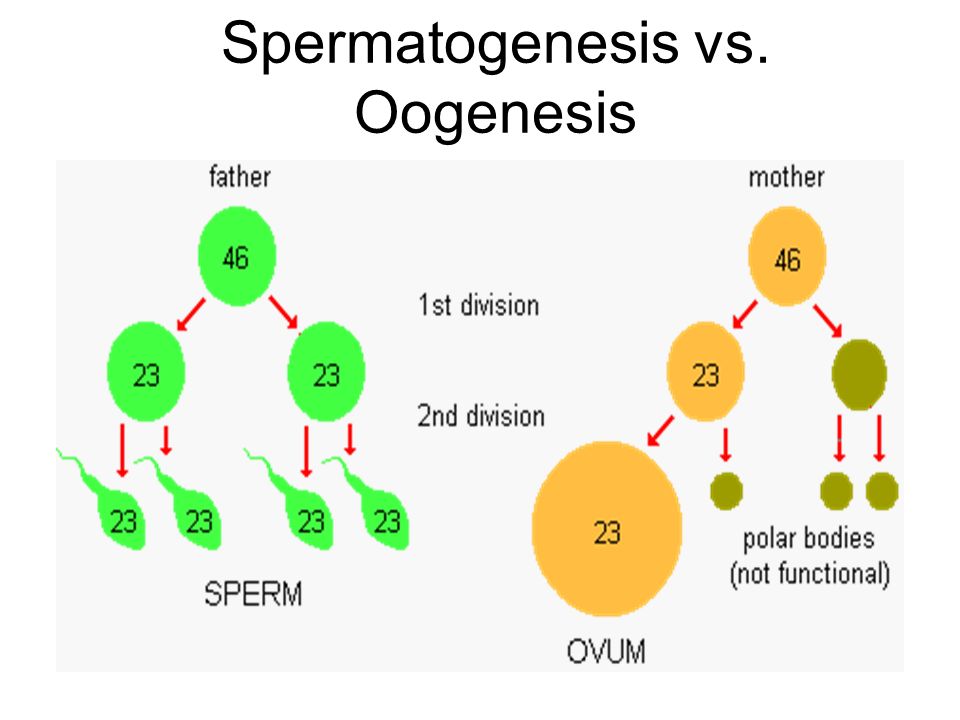 Notice  chromosome number is cut in half during 1ST division
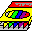 Draw a diagram showing the action of a non-polar hormone like cholesterol in acell signaling pathway.
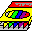 Draw a diagram showing the action of a non-polar hormone like cholesterol in acell signaling pathway.
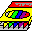